ПРОГНОЗ 
СОЦИАЛЬНО-ЭКОНОМИЧЕСКОГО РАЗВИТИЯ ПЕСТРЕЧИНСКОГО РАЙОНА НА 2024 ГОД 
И ПЛАНОВЫЙ ПЕРИОД 2025 И 2026 ГОДОВ
Руководитель Исполнительного комитета Пестречинского муниципального района 
Республики Татарстан
В.И. Никитин
МАКРОЭКОНОМИЧЕСКИЕ ПОКАЗАТЕЛИ
Валовый территориальный продукт, млрд рублей
Объем отгруженных товаров, млрд рублей
В 2023 году рост 
составит 2%
В 2023 году рост 
составит 32%
прогноз
5
место в рейтинге социально-экономического развития по итогам 9 месяцев 2023 года
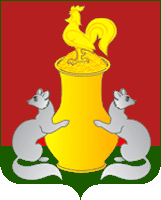 Пестречинский 
муниципальный район
СЕЛЬСКОЕ ХОЗЯЙСТВО
Валовая продукция сельского хозяйства, млрд рублей
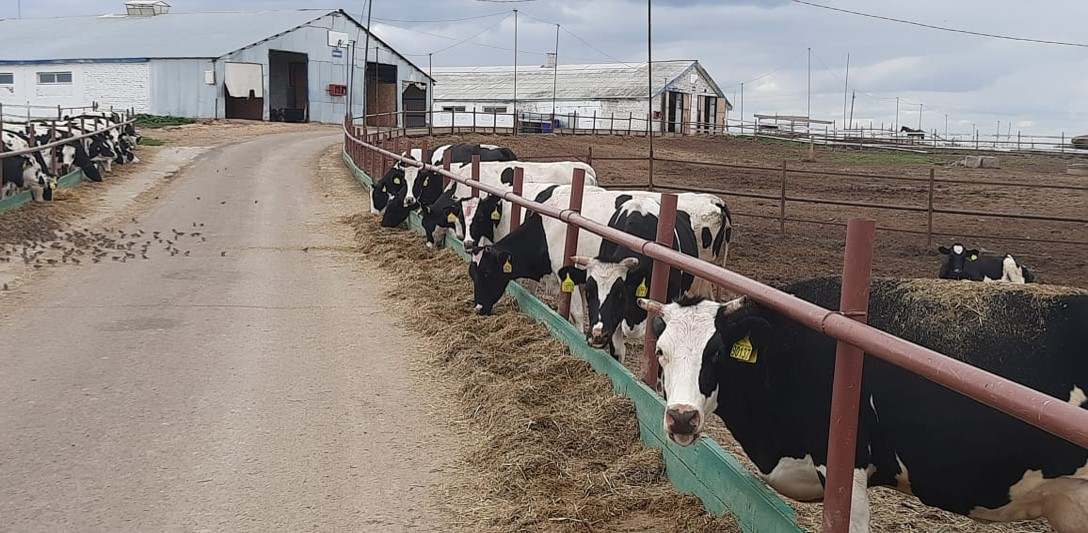 В 2023 году рост 
составит 3,5%
оценка
прогноз
прогноз
прогноз
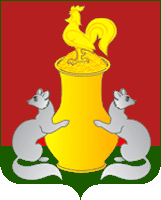 Пестречинский 
муниципальный район
СЕЛЬСКОЕ ХОЗЯЙСТВО
4,376
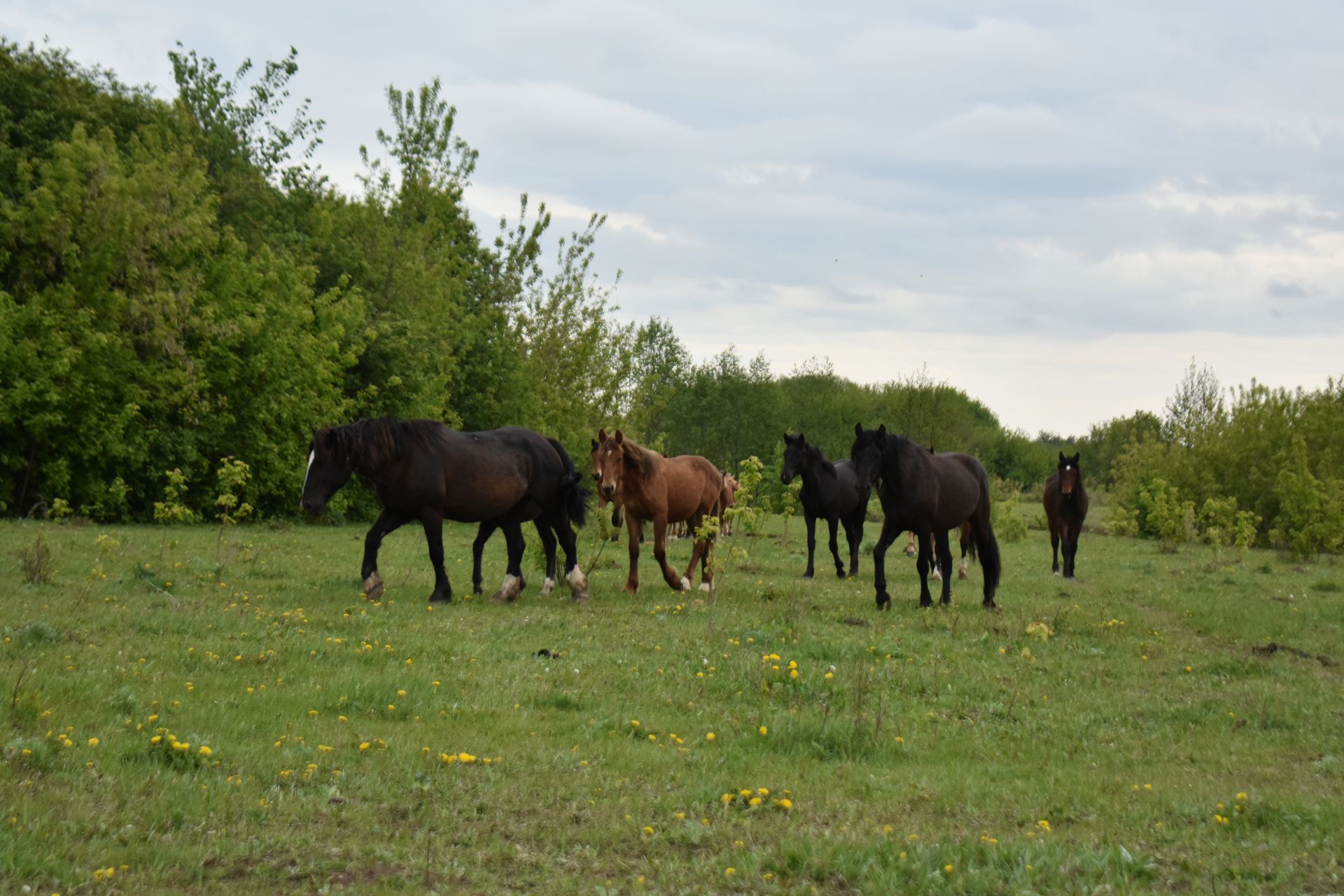 Ожидаемая выручка от реализации 
сельскохозяйственной продукции, млрд рублей
103,1
Сельхозугодий, тыс. га
61,5
Пашни, тыс. га
150
Энергообеспеченность, л.с. на 100 га
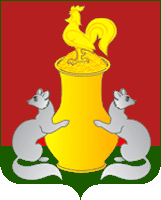 Пестречинский 
муниципальный район
СЕЛЬСКОЕ ХОЗЯЙСТВО
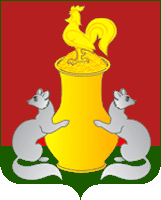 Пестречинский 
муниципальный район
СЕЛЬСКОЕ ХОЗЯЙСТВО
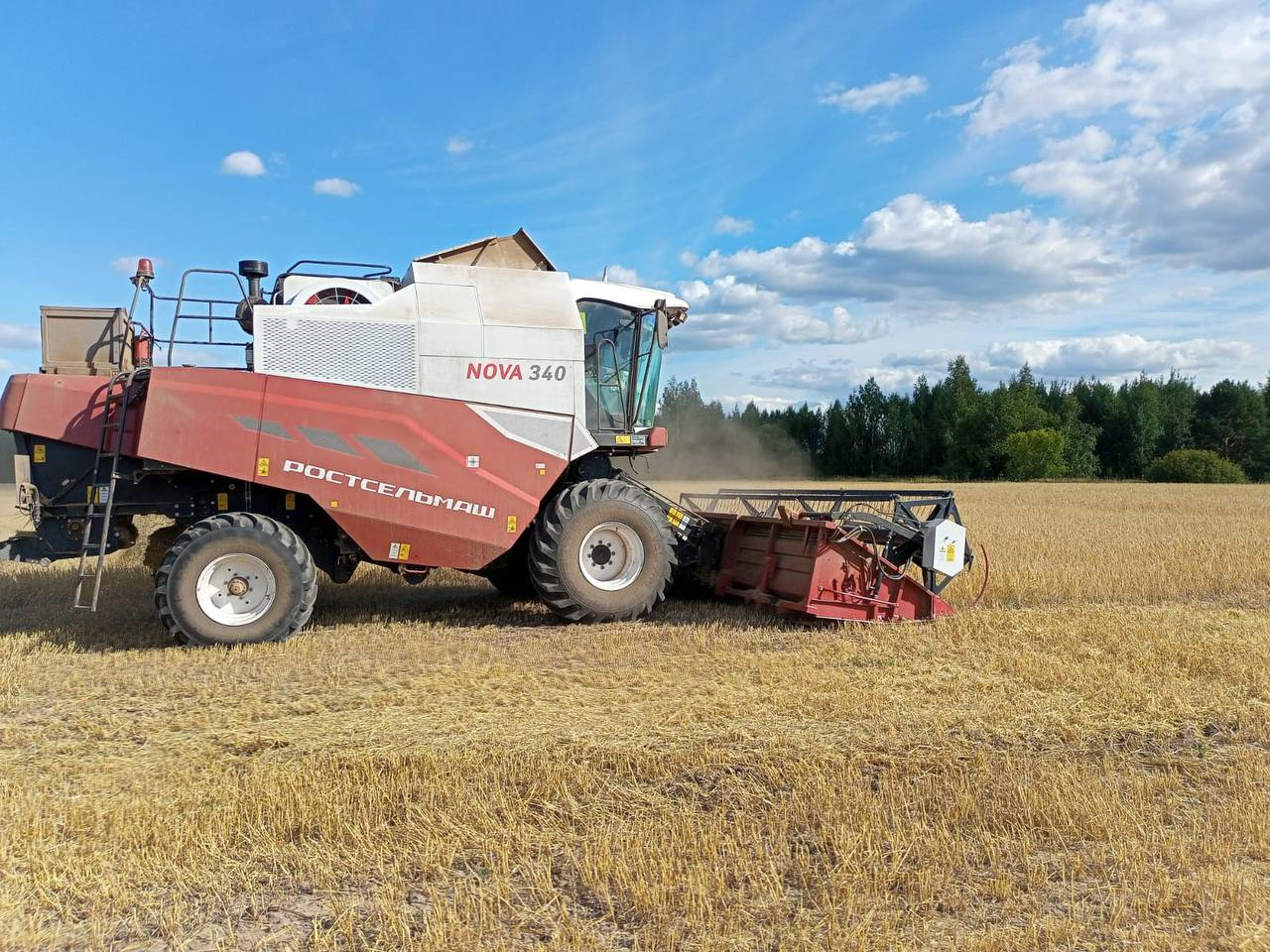 54 271 га 
посевная площадь 
в 2023 году
11 791
Засеяно озимых культур, га
8 480
Минеральных удобрений в физ.весе, тонн
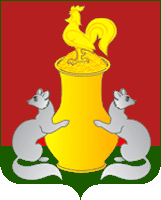 Пестречинский 
муниципальный район
СЕЛЬСКОЕ ХОЗЯЙСТВО
Производство живой продукции и поголовье скота 
по состоянию на 01.11.2023 г.
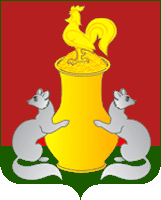 Пестречинский 
муниципальный район
СЕЛЬСКОЕ ХОЗЯЙСТВО
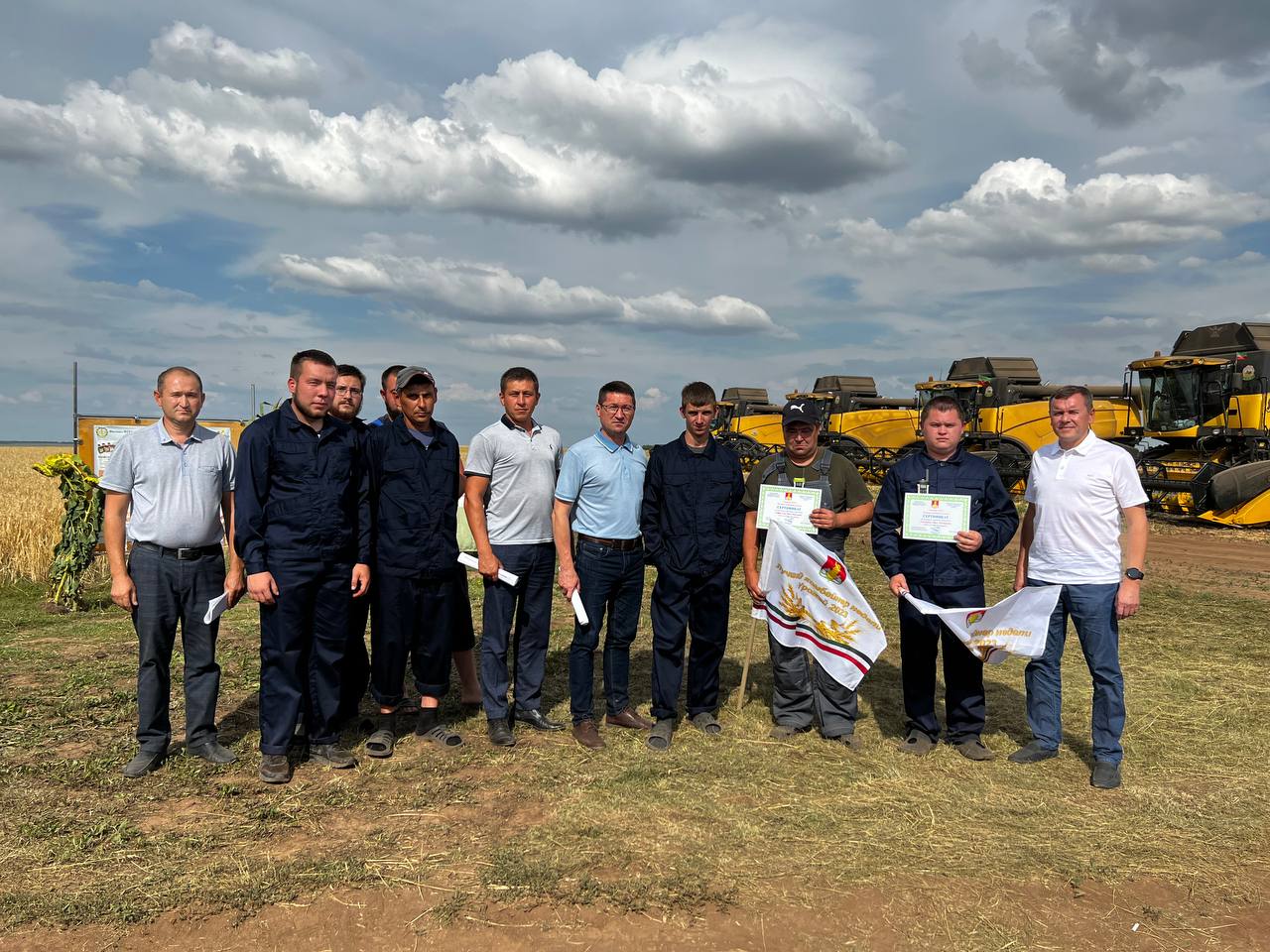 1 444
Количество работников в АПК, человек
154
Количество работников в КФХ, человек
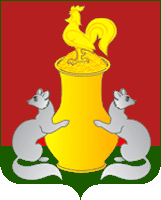 Пестречинский 
муниципальный район
8
СЕЛЬСКОЕ ХОЗЯЙСТВО
Бюджетная поддержка личным подсобным хозяйствам
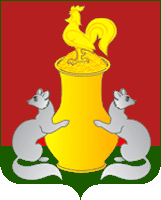 Пестречинский 
муниципальный район
СТРОИТЕЛЬСТВО
Ввод жилья, кв. м.
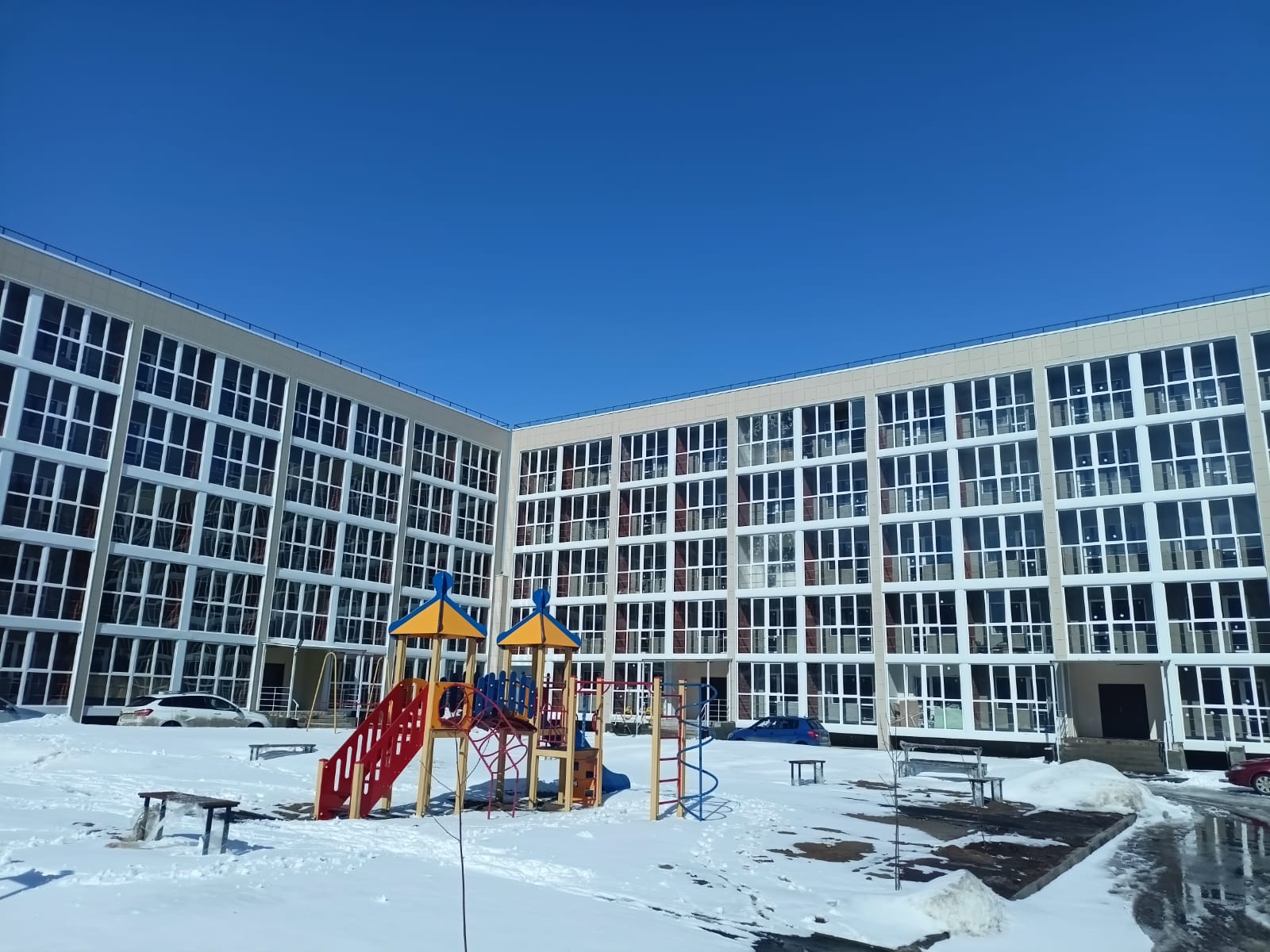 В 2023 году план
выполнен на  99,3%
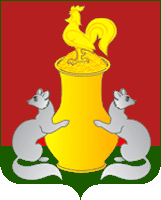 Пестречинский 
муниципальный район
СТРОИТЕЛЬСТВО
Капитальный ремонт МБОУ «Пестречинская СОШ №1 им. И.А. Додосова»
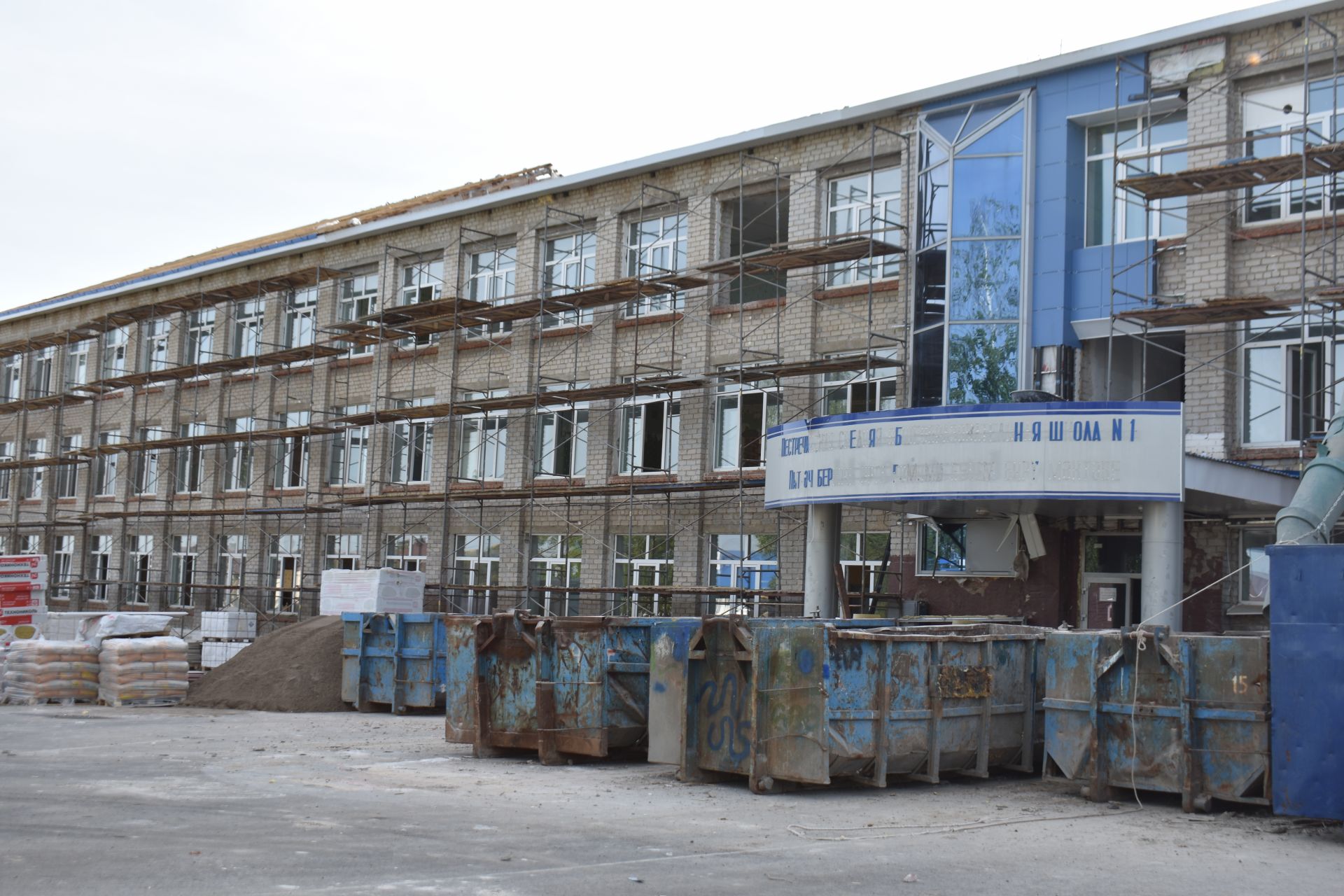 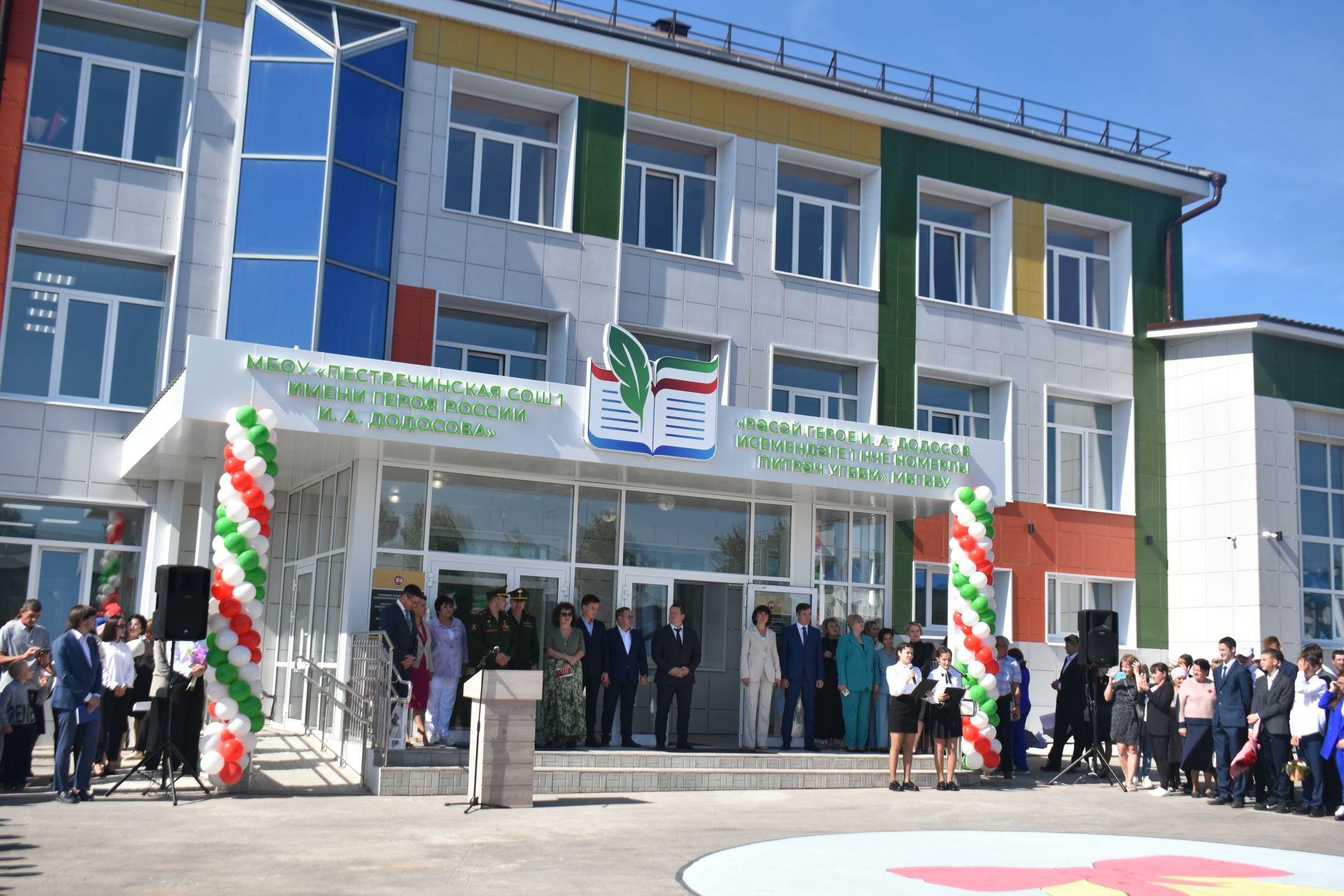 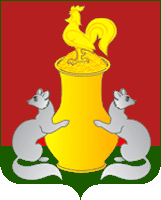 Пестречинский 
муниципальный район
11
СТРОИТЕЛЬСТВО
Ремонт пищеблоков Пестречинской СОШ №1,  Шалинской и Кулаевской СОШ
Ремонт МБДОУ «Старо-Шигалеевский детский сад «Солнышко»
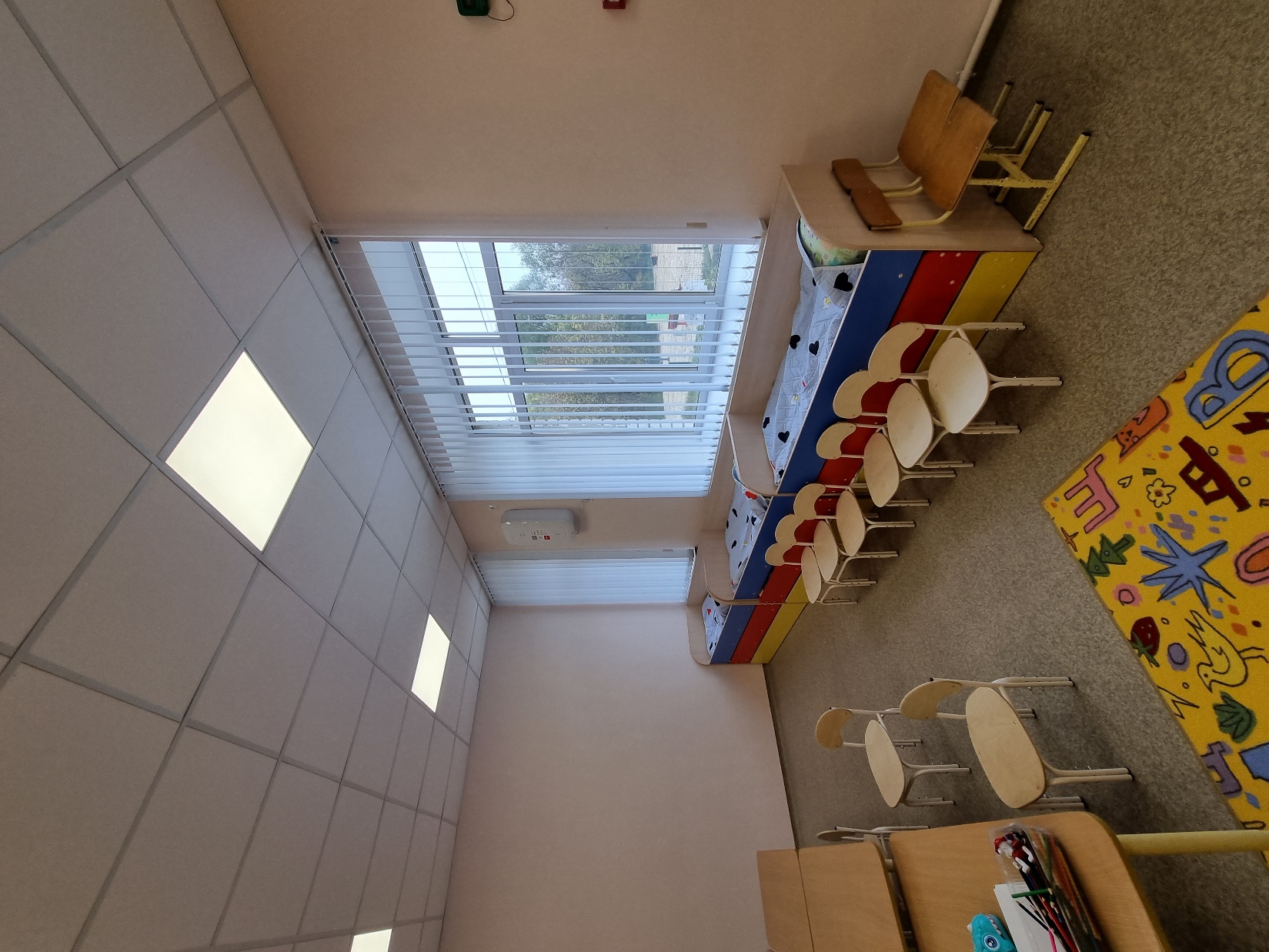 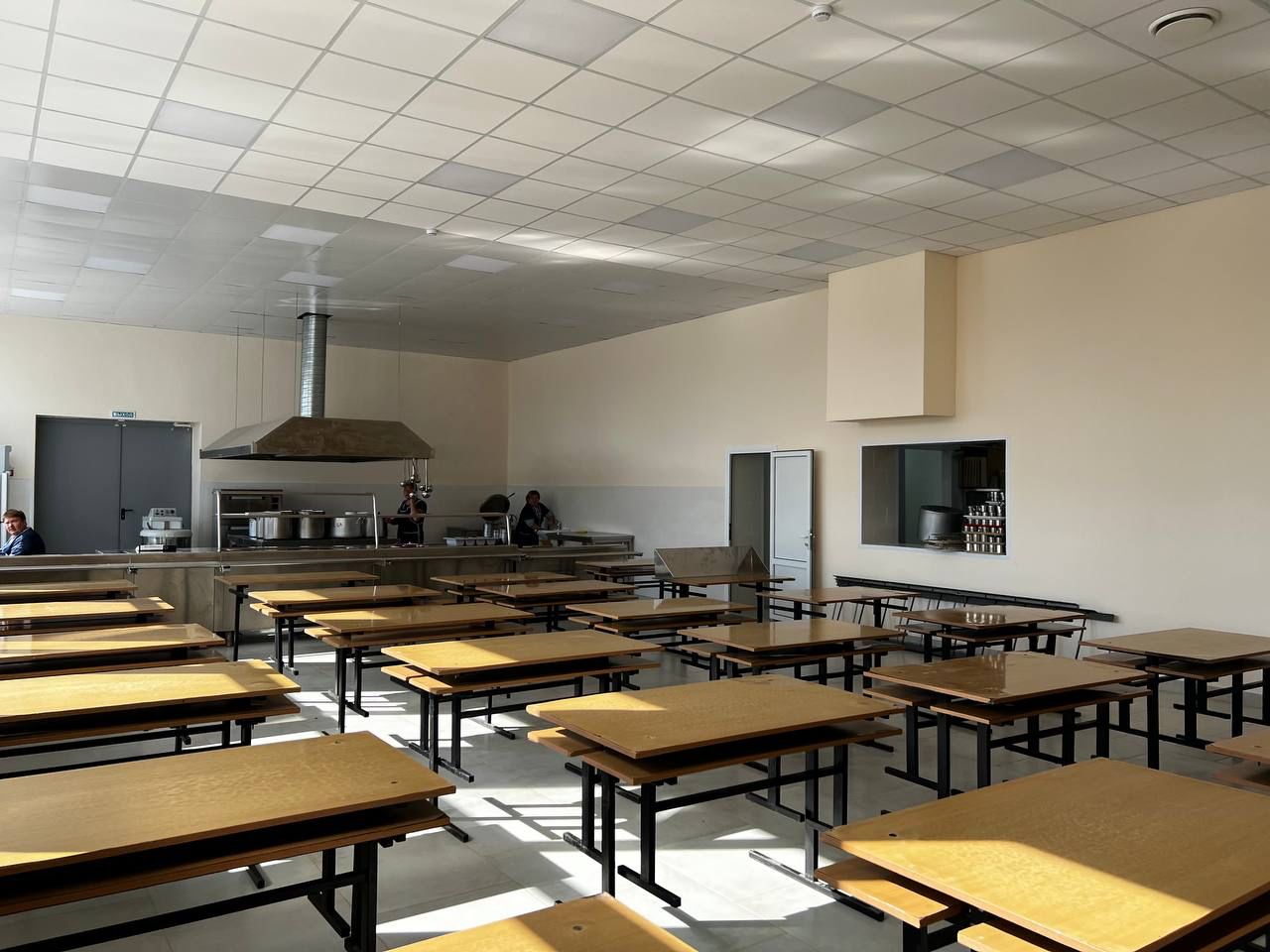 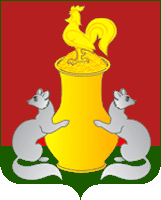 Пестречинский 
муниципальный район
12
СТРОИТЕЛЬСТВО
Строительство крытого футбольного манежа в с. Пестрецы
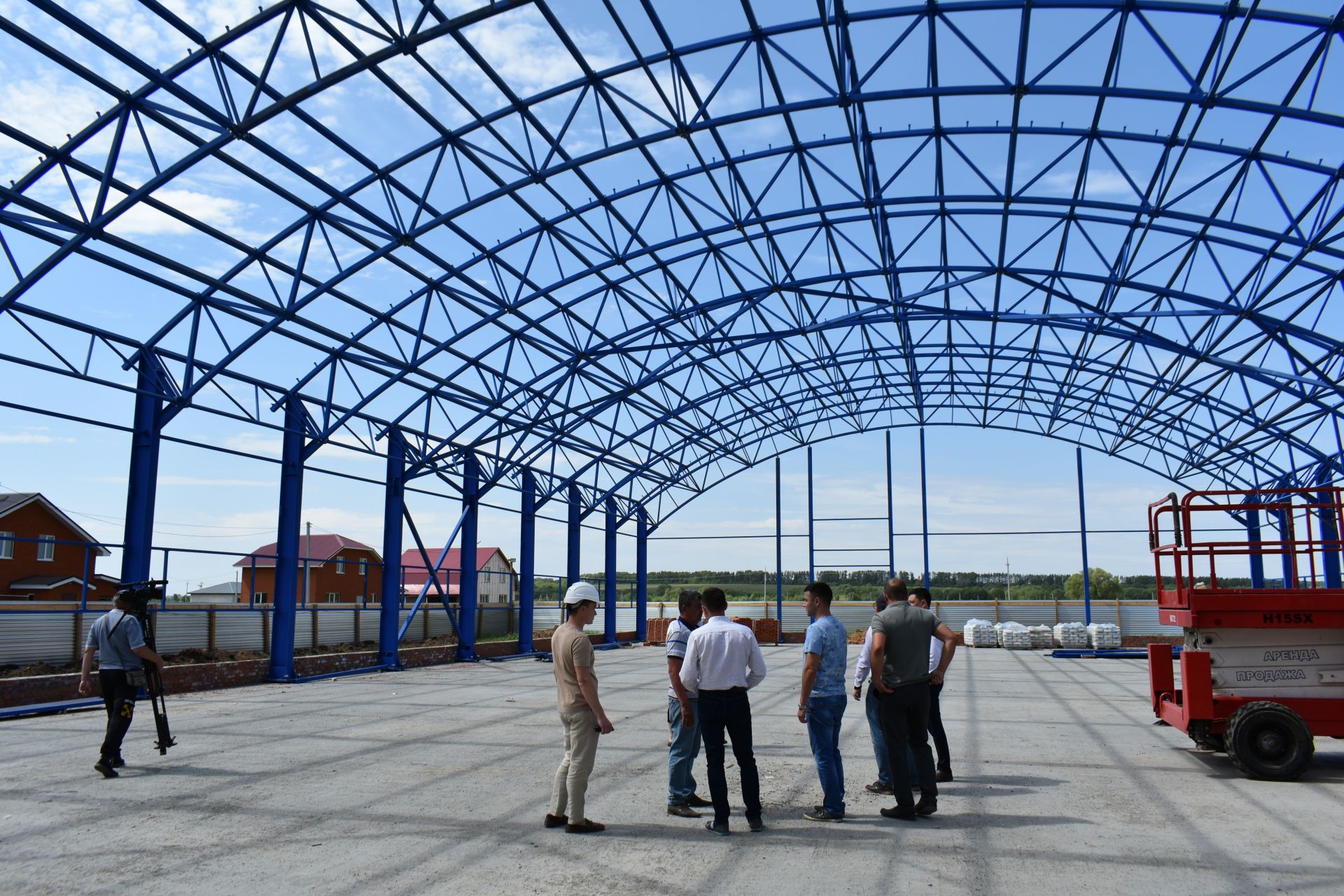 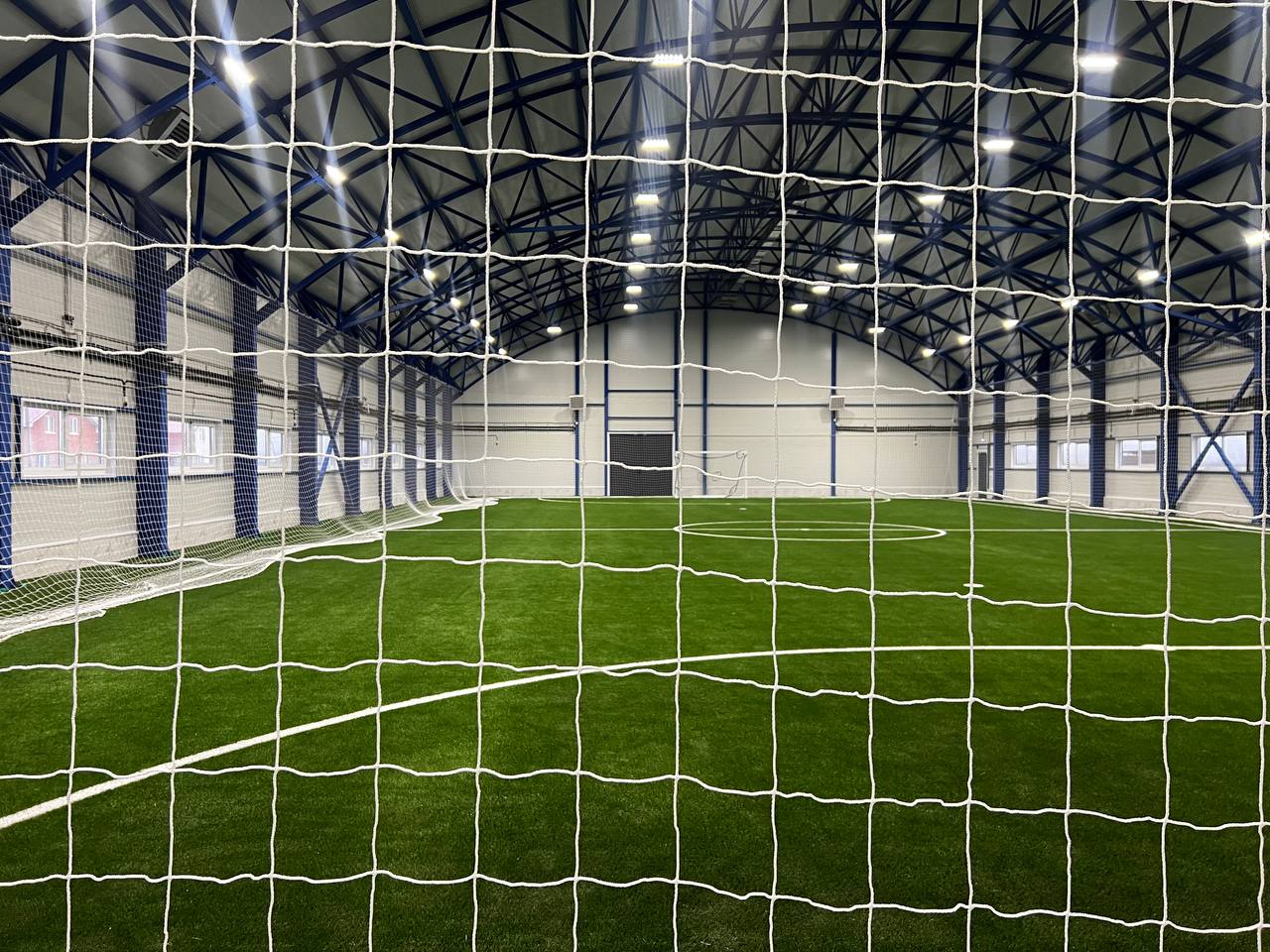 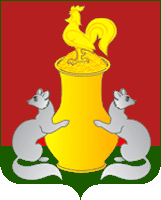 Пестречинский 
муниципальный район
13
13
СТРОИТЕЛЬСТВО
Капремонт 7 жилых домов в н.п. Пестрецы, Кощаково, Ленино-Кокушкино, Кулаево
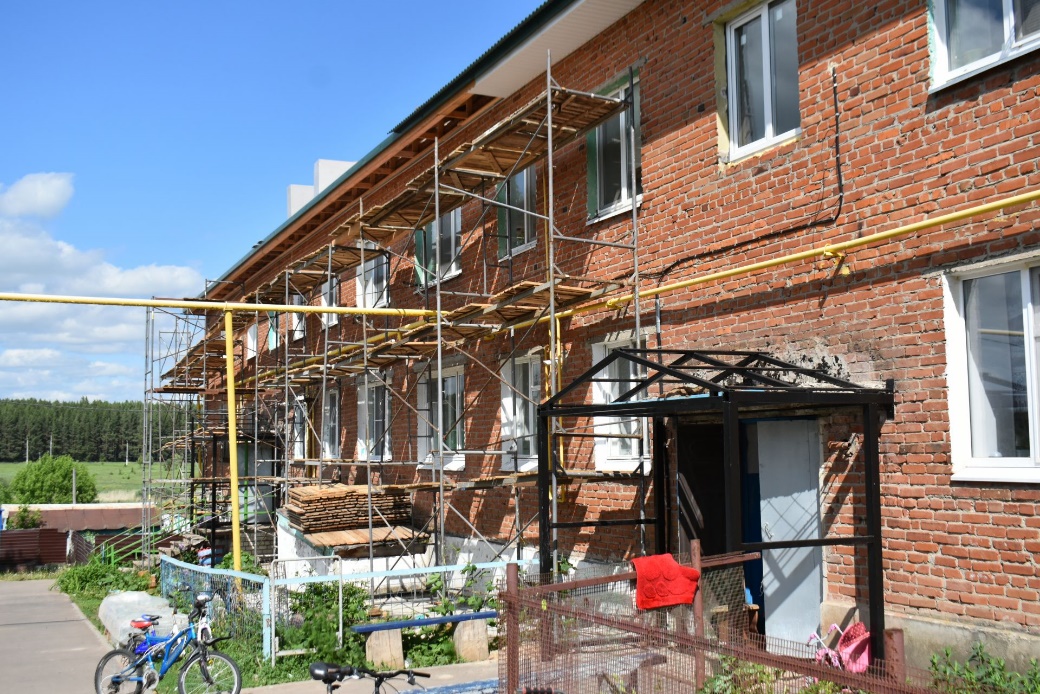 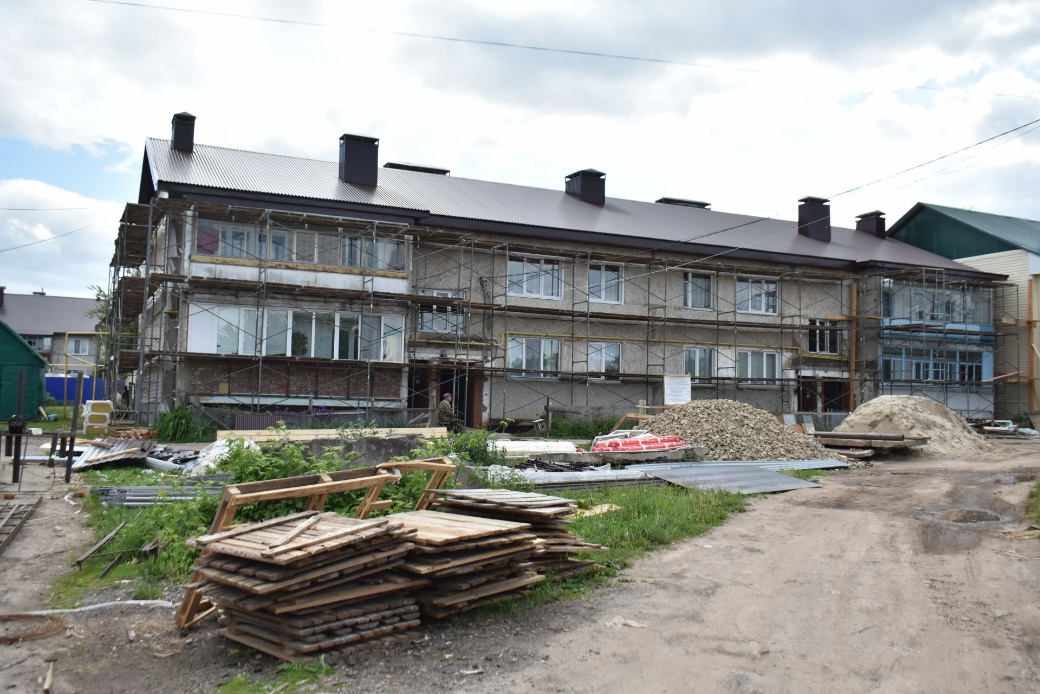 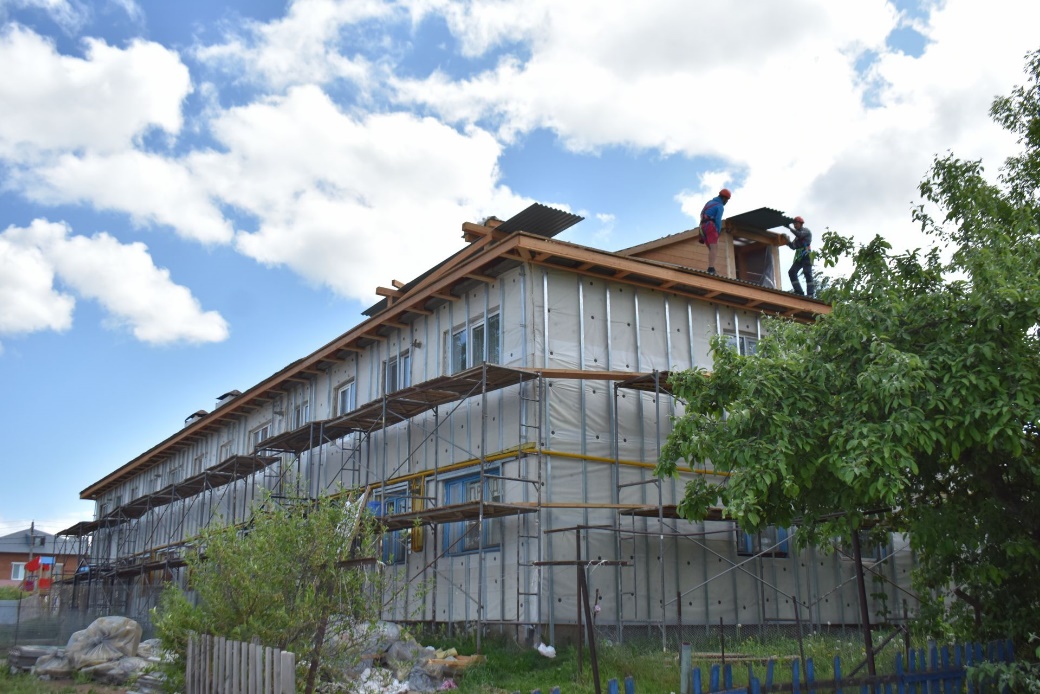 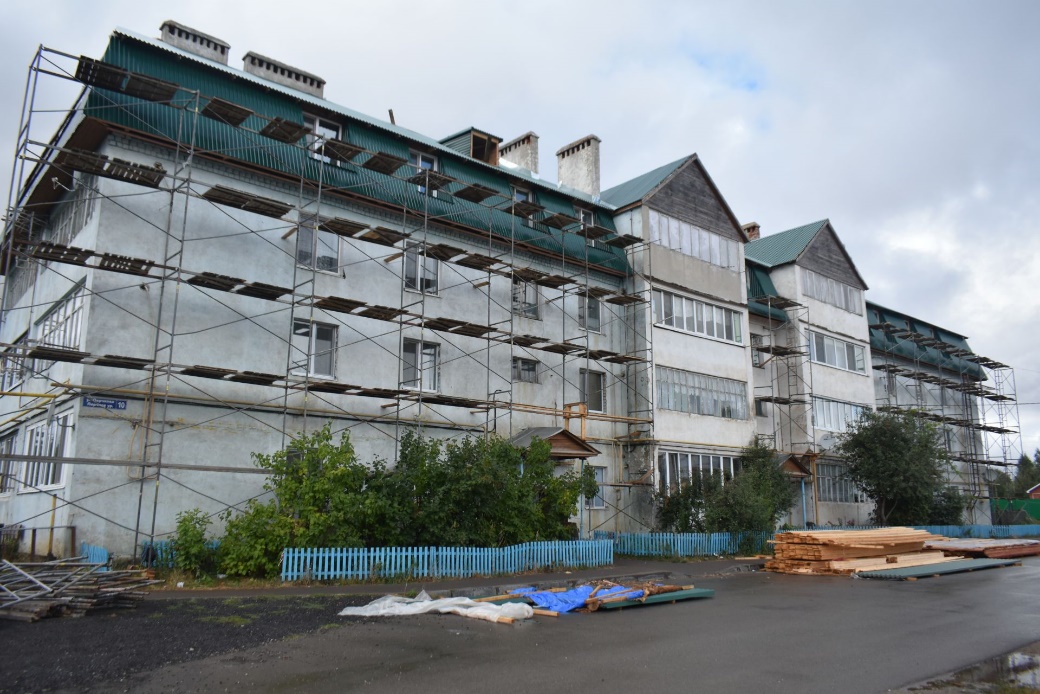 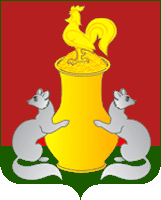 Пестречинский 
муниципальный район
14
СТРОИТЕЛЬСТВО
Фельдшерско-акушерский пункт в с. Кибячи
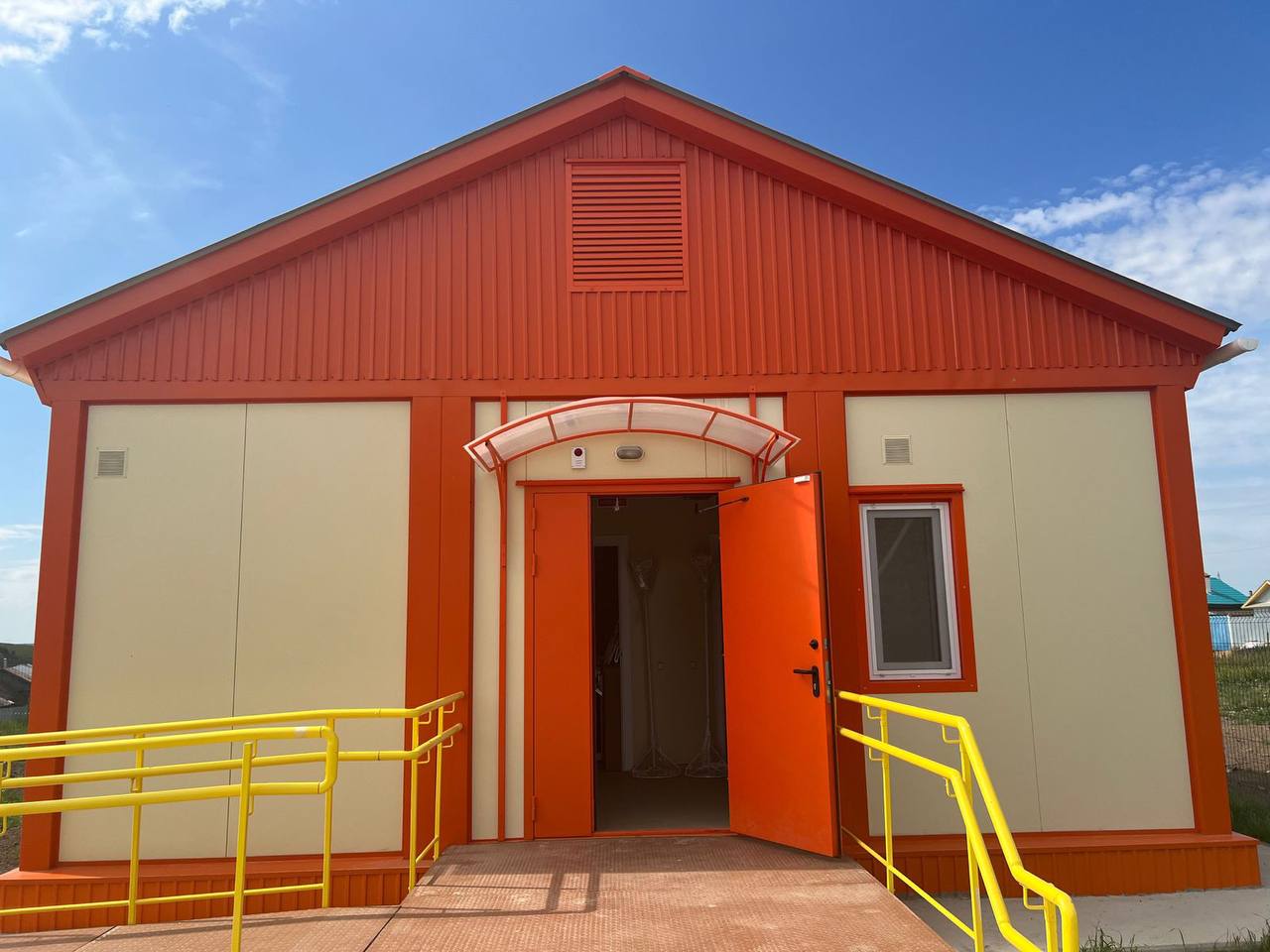 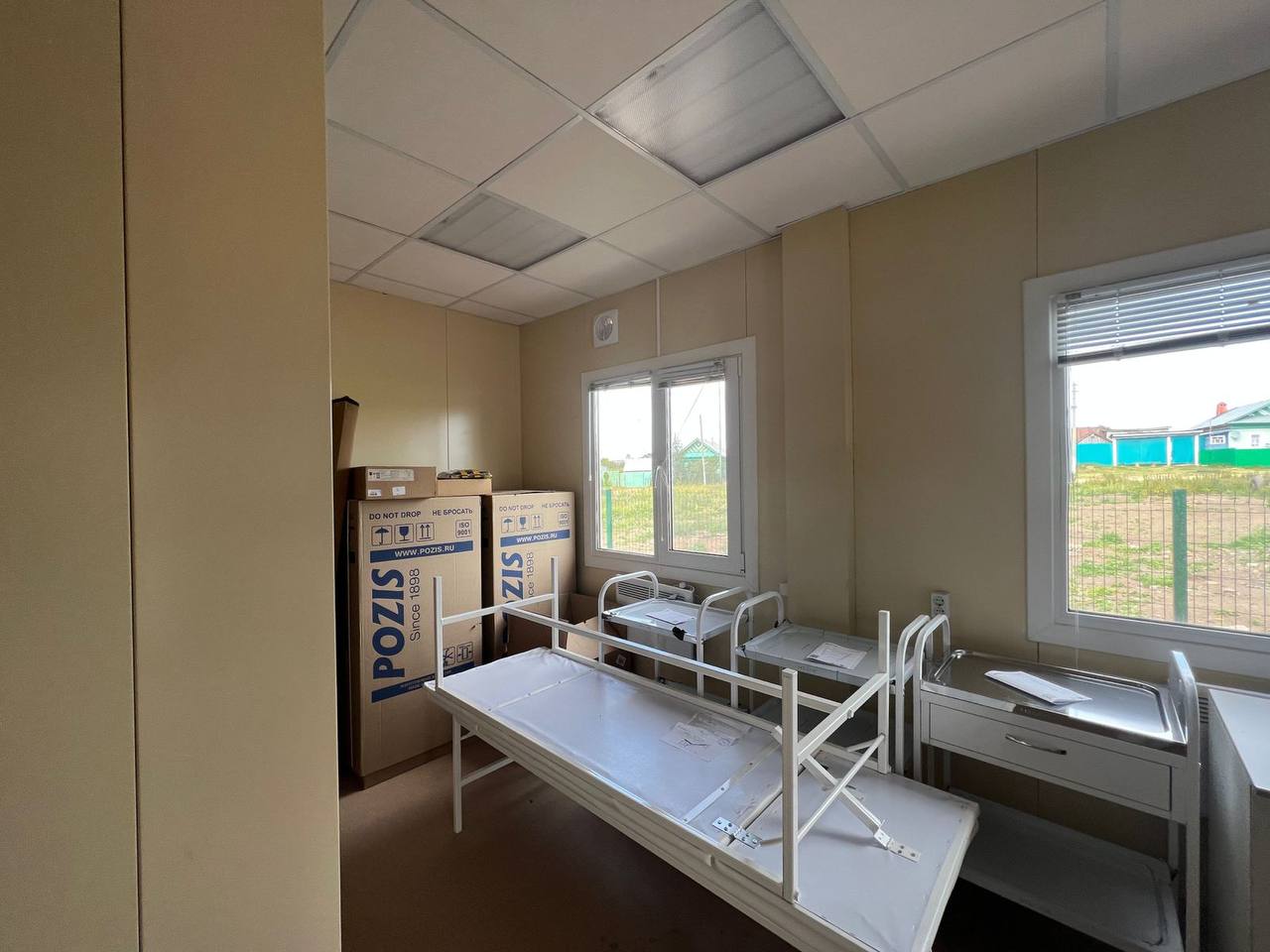 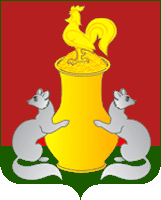 Пестречинский 
муниципальный район
15
СТРОИТЕЛЬСТВО
Ремонт административного здания Янцеварского сельского поселения
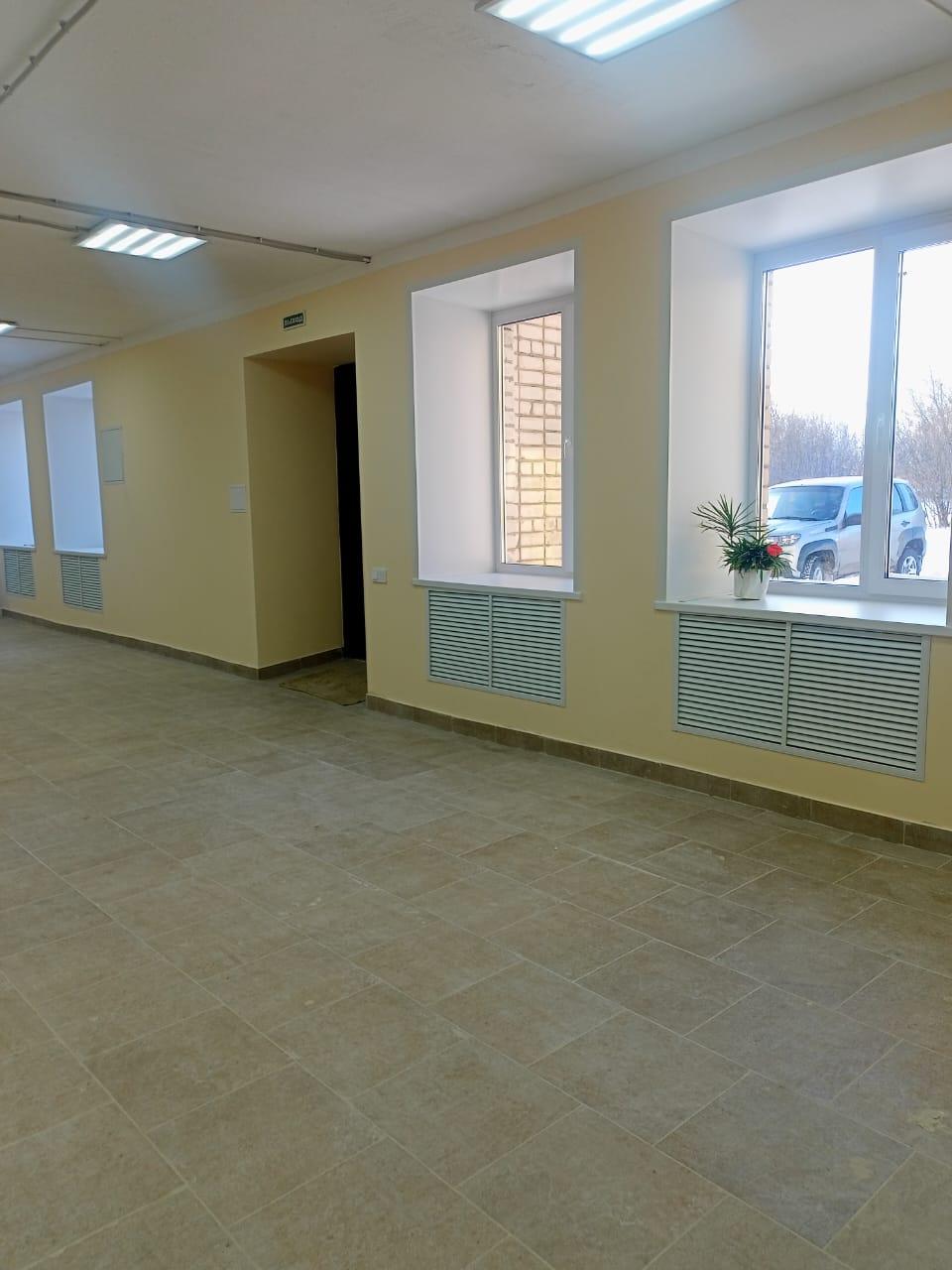 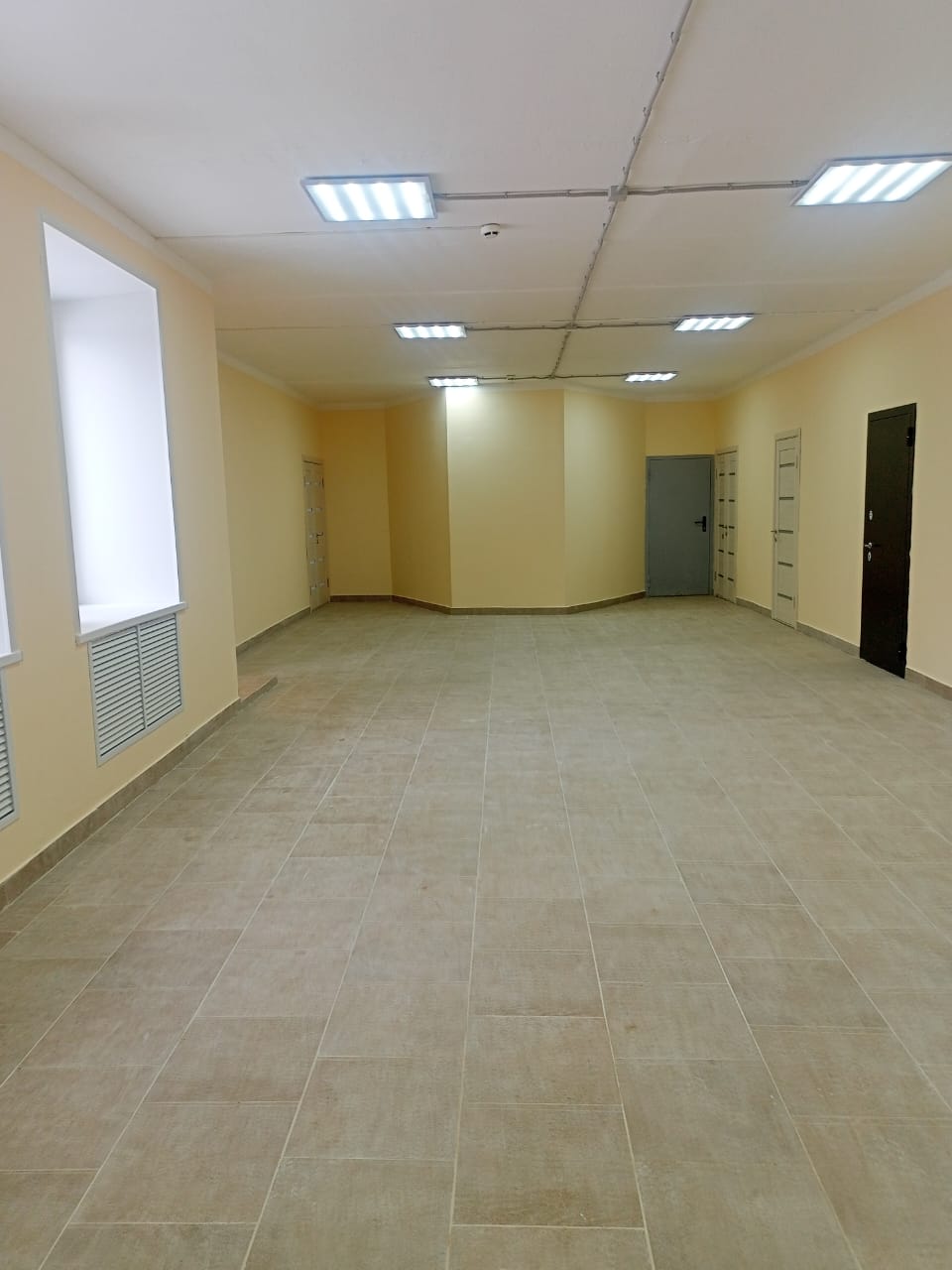 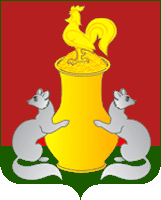 Пестречинский 
муниципальный район
16
СТРОИТЕЛЬСТВО
Ремонт сельского дома культуры в с. Конь
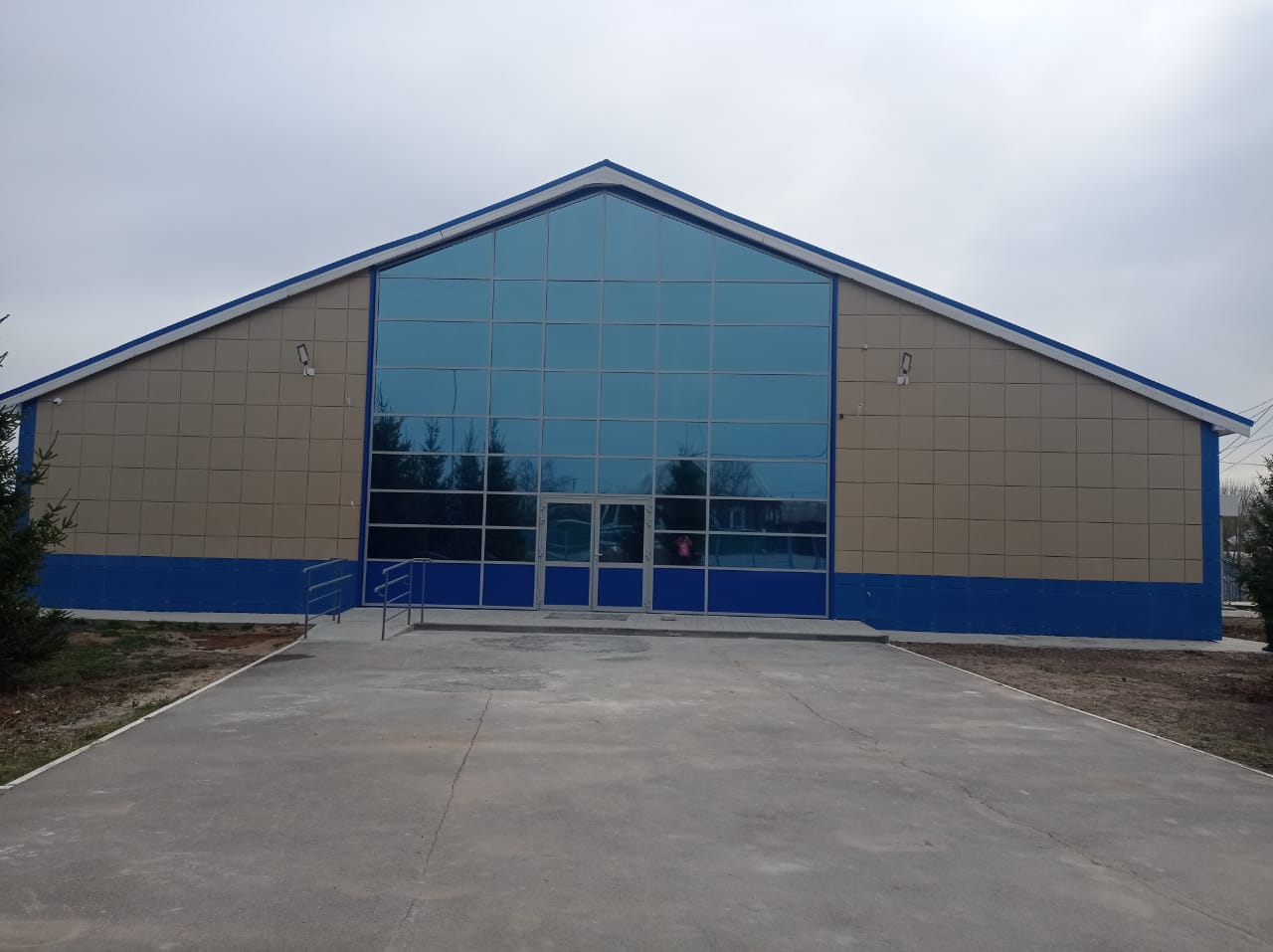 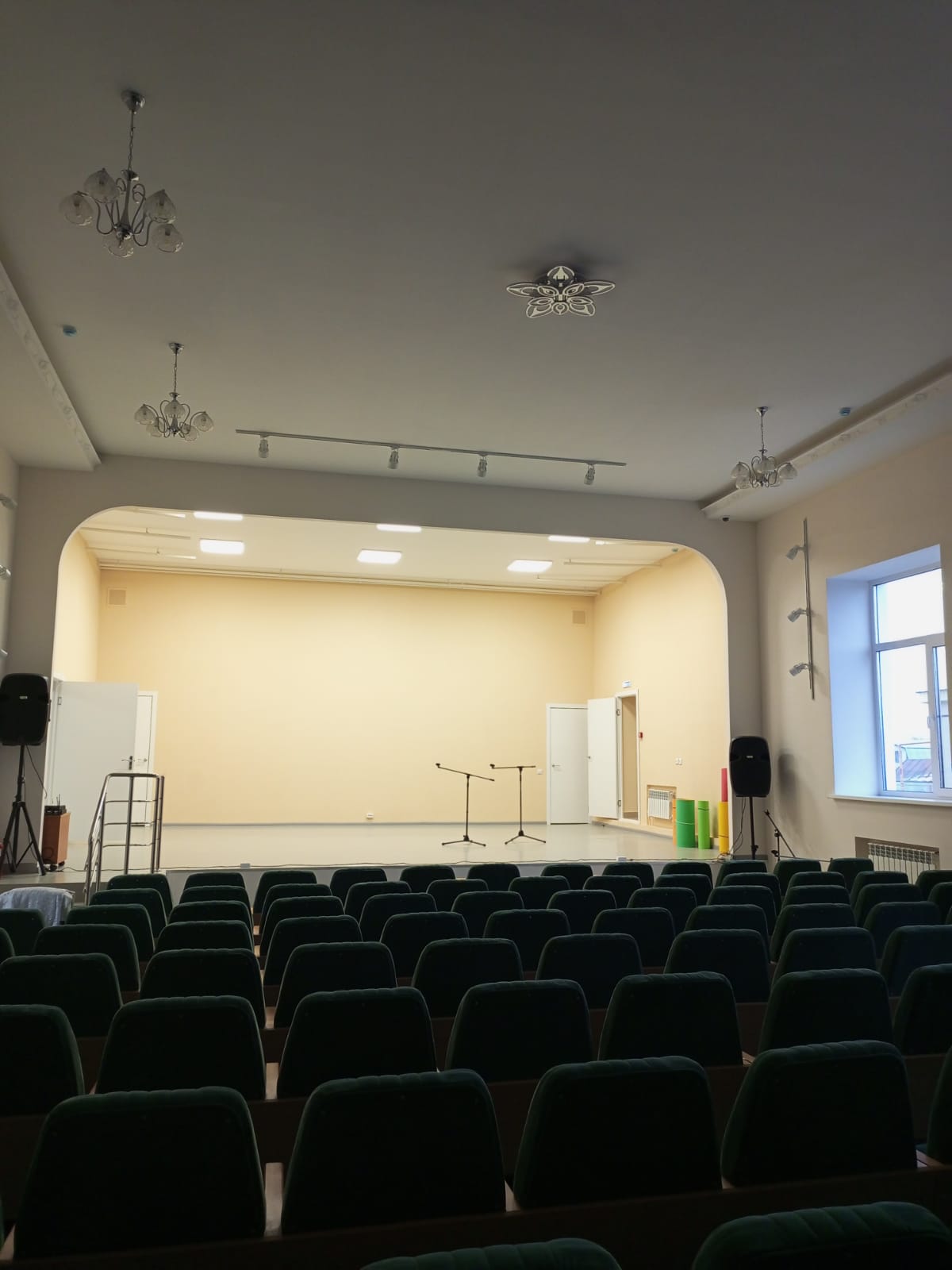 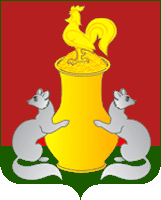 Пестречинский 
муниципальный район
17
СТРОИТЕЛЬСТВО
Установка уличного освещения
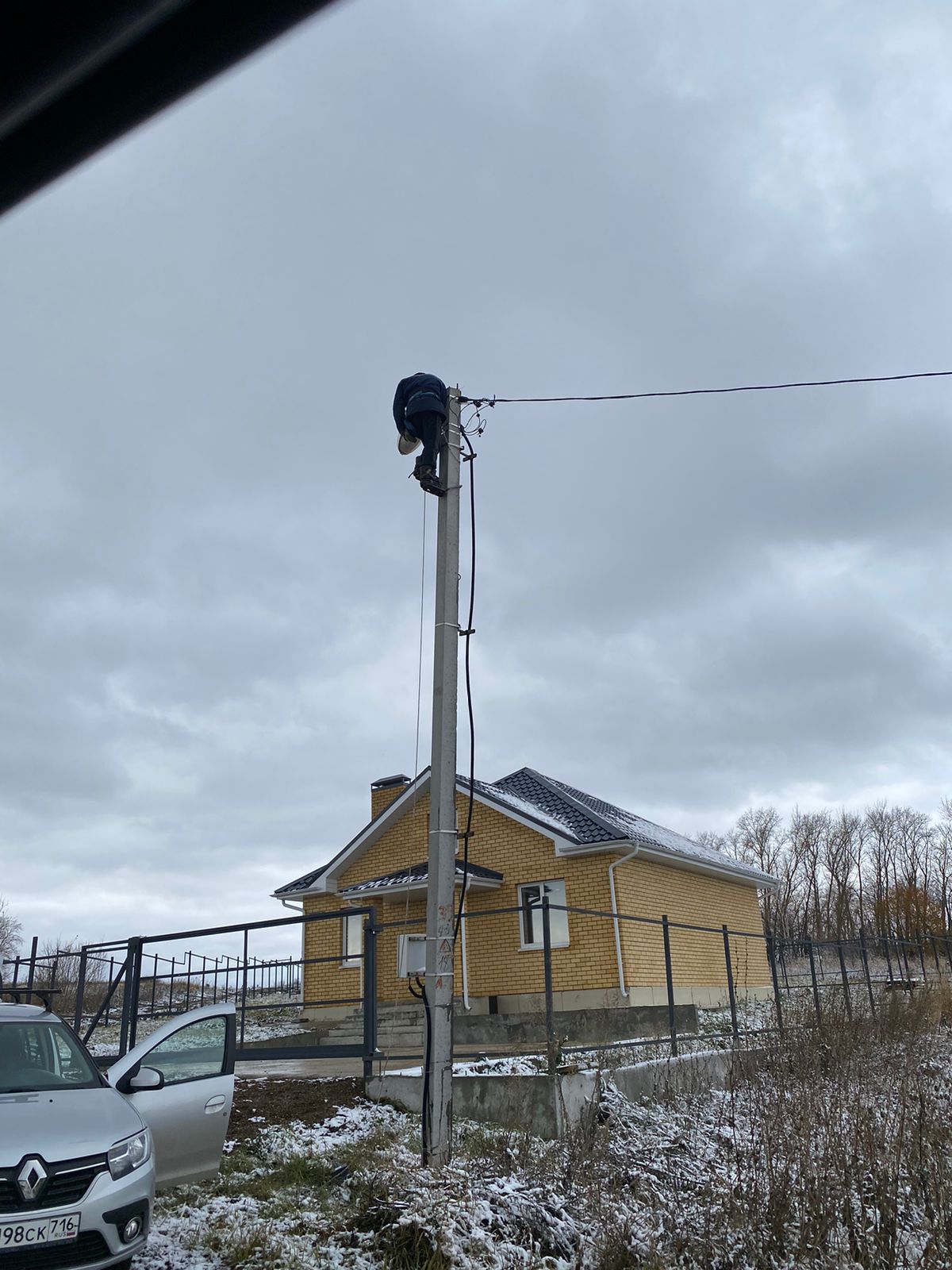 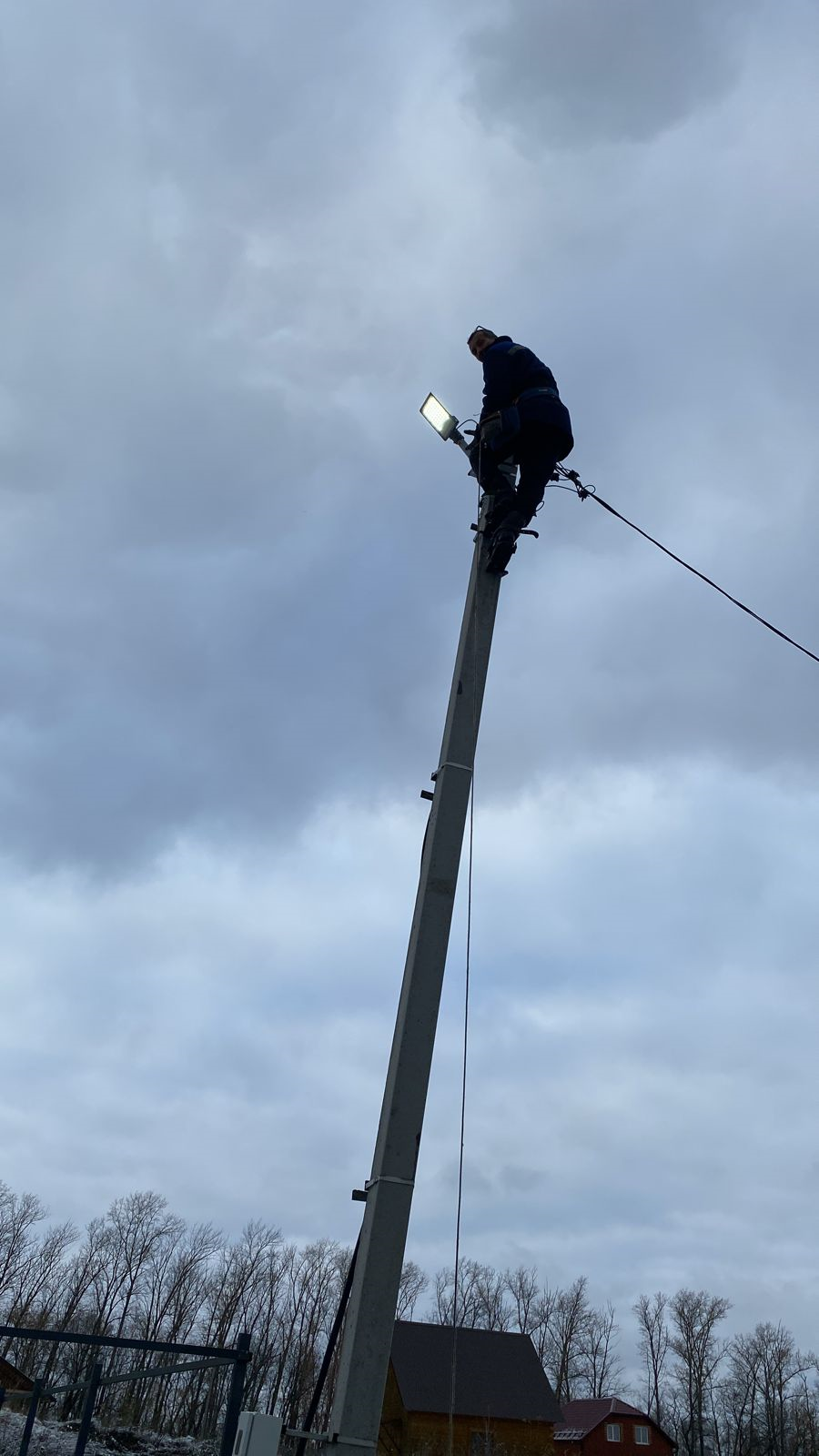 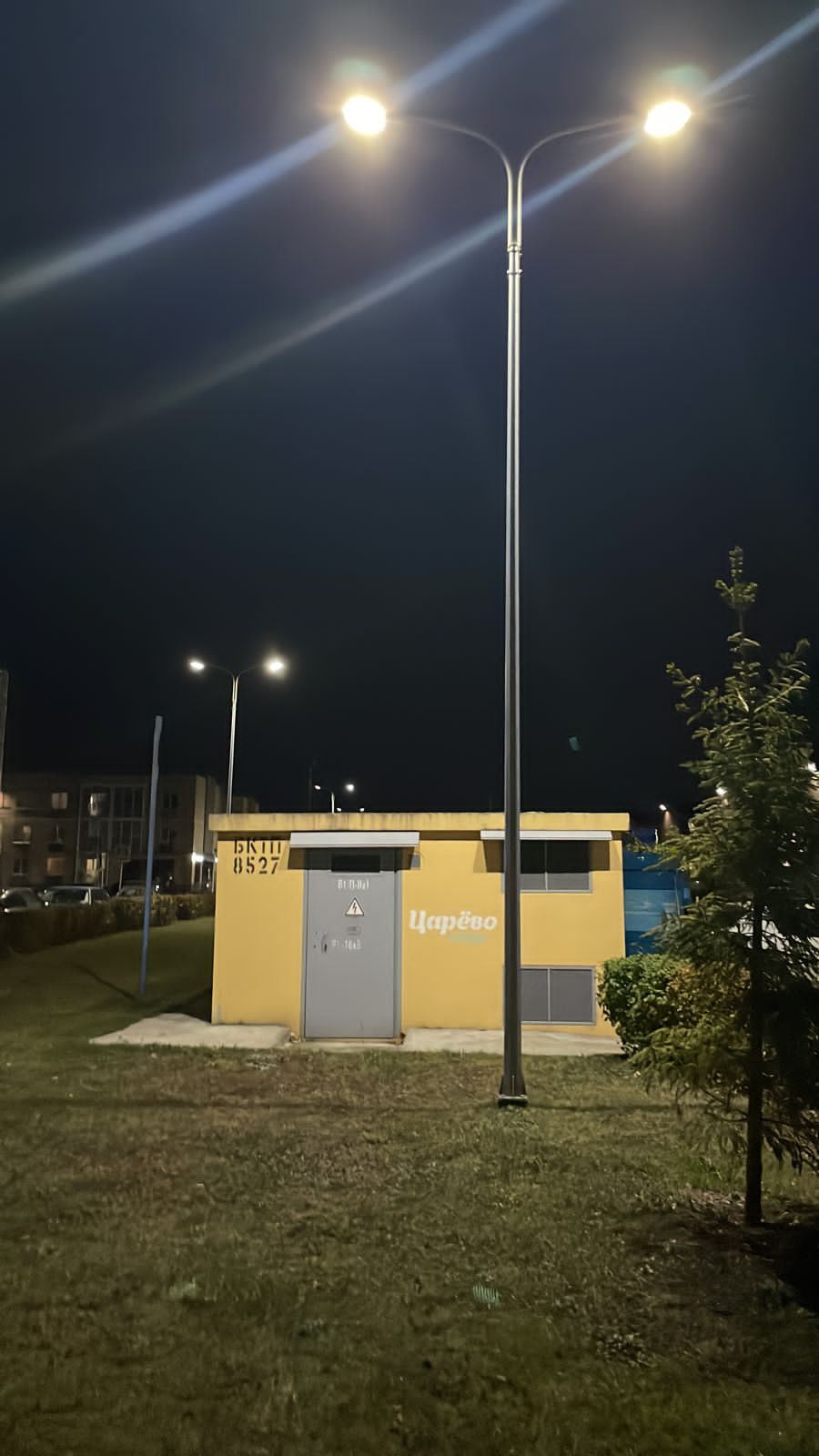 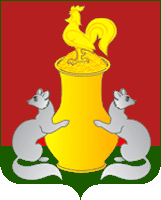 Пестречинский 
муниципальный район
18
СТРОИТЕЛЬСТВО
Парк в д. Званка
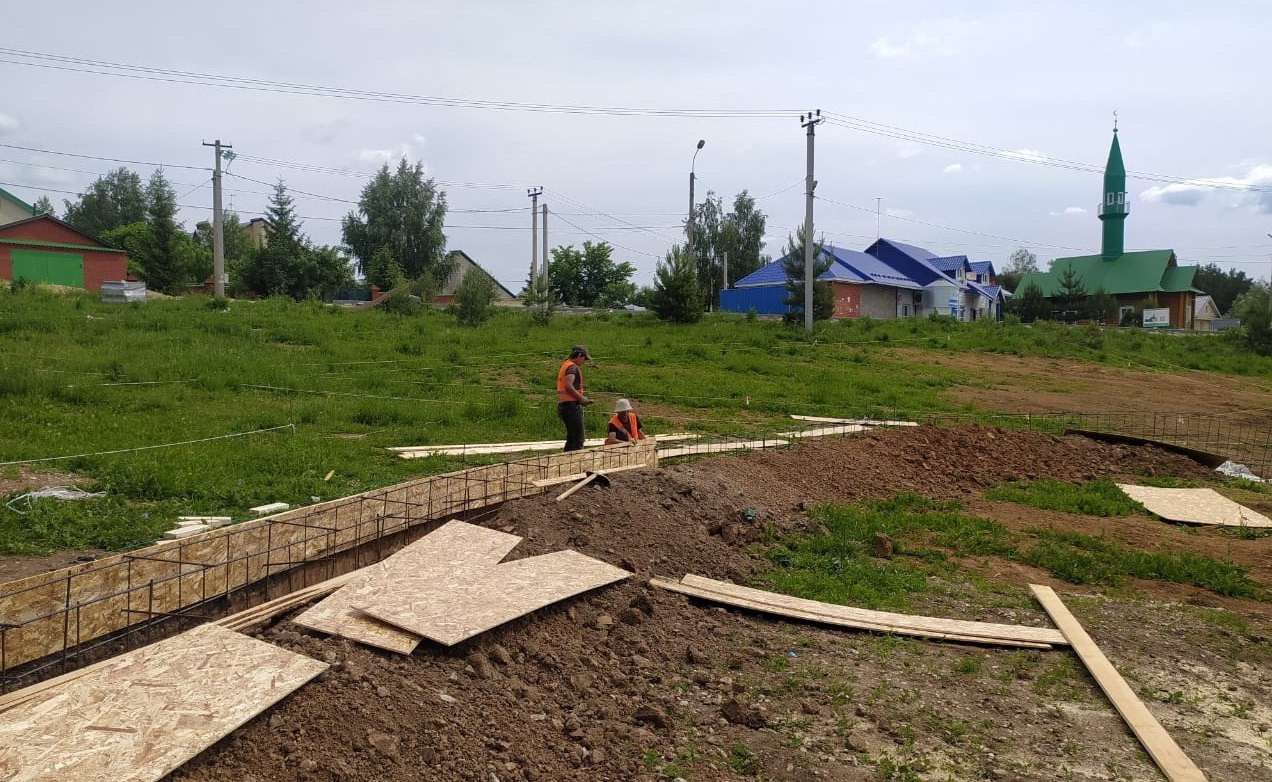 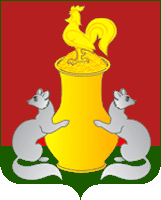 Пестречинский 
муниципальный район
19
СТРОИТЕЛЬСТВО
Реконструкция сетей газопотребления с заменой котлов 
в котельной МБОУ «Читинская ООШ»
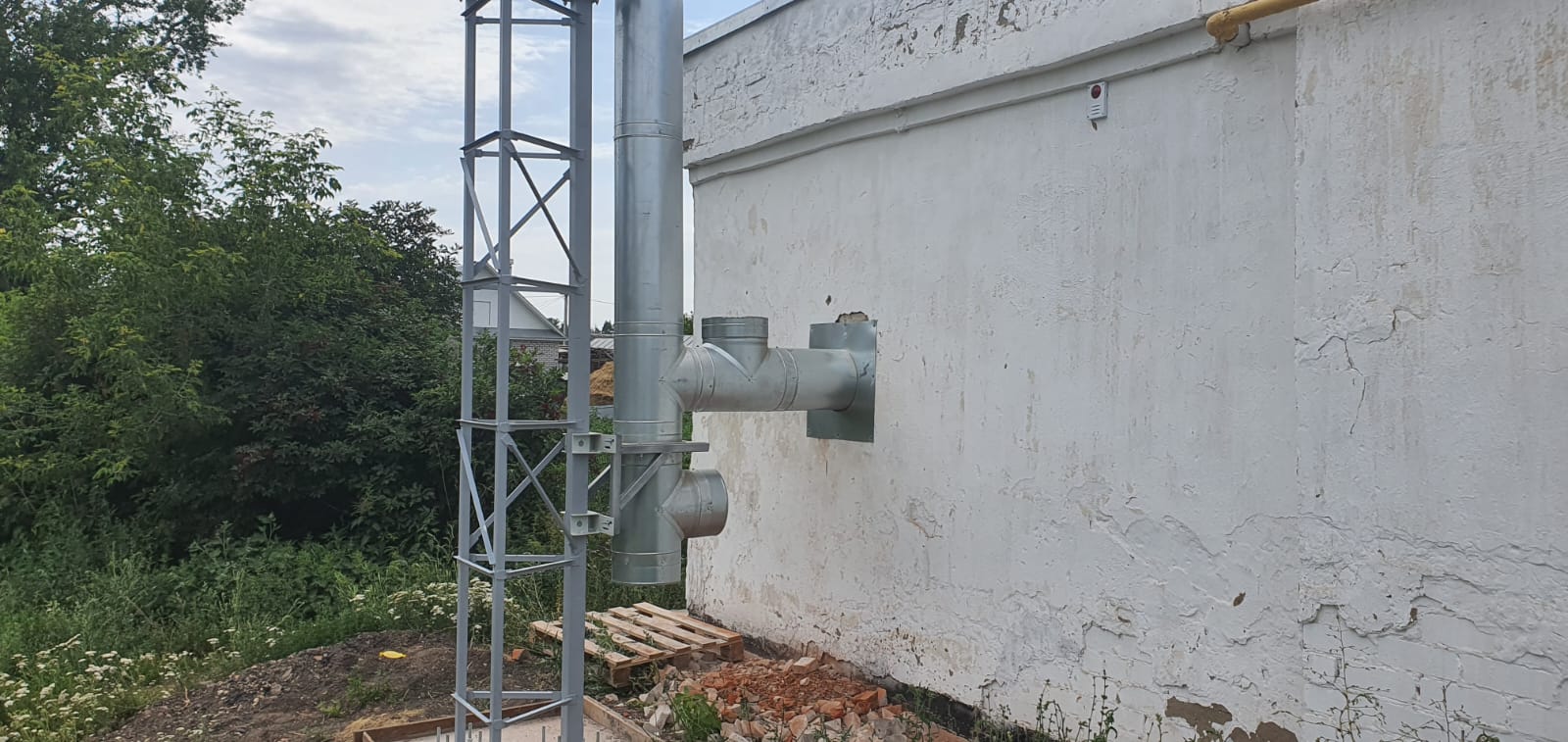 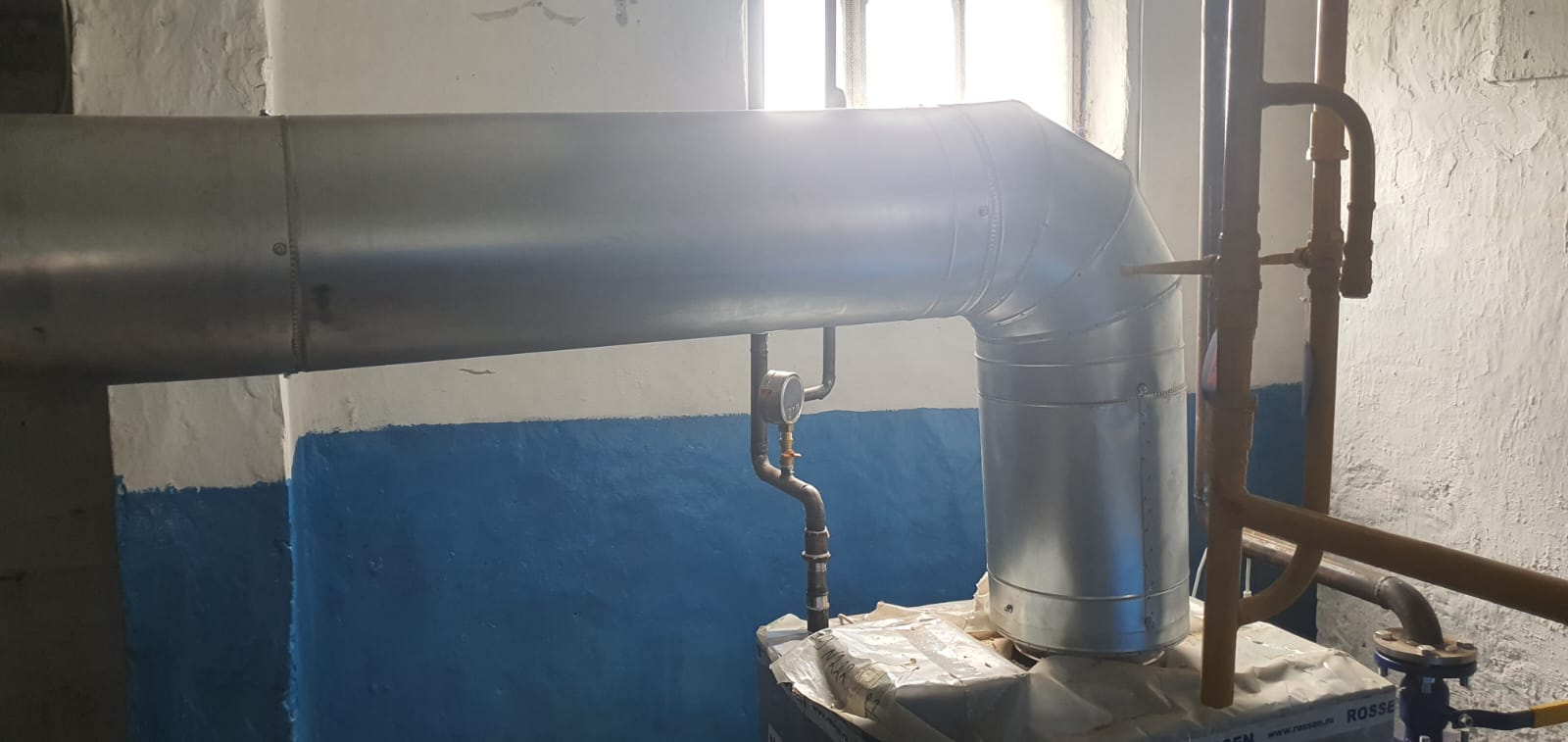 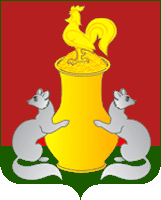 Пестречинский 
муниципальный район
20
СТРОИТЕЛЬСТВО
Муниципальный дорожный фонд
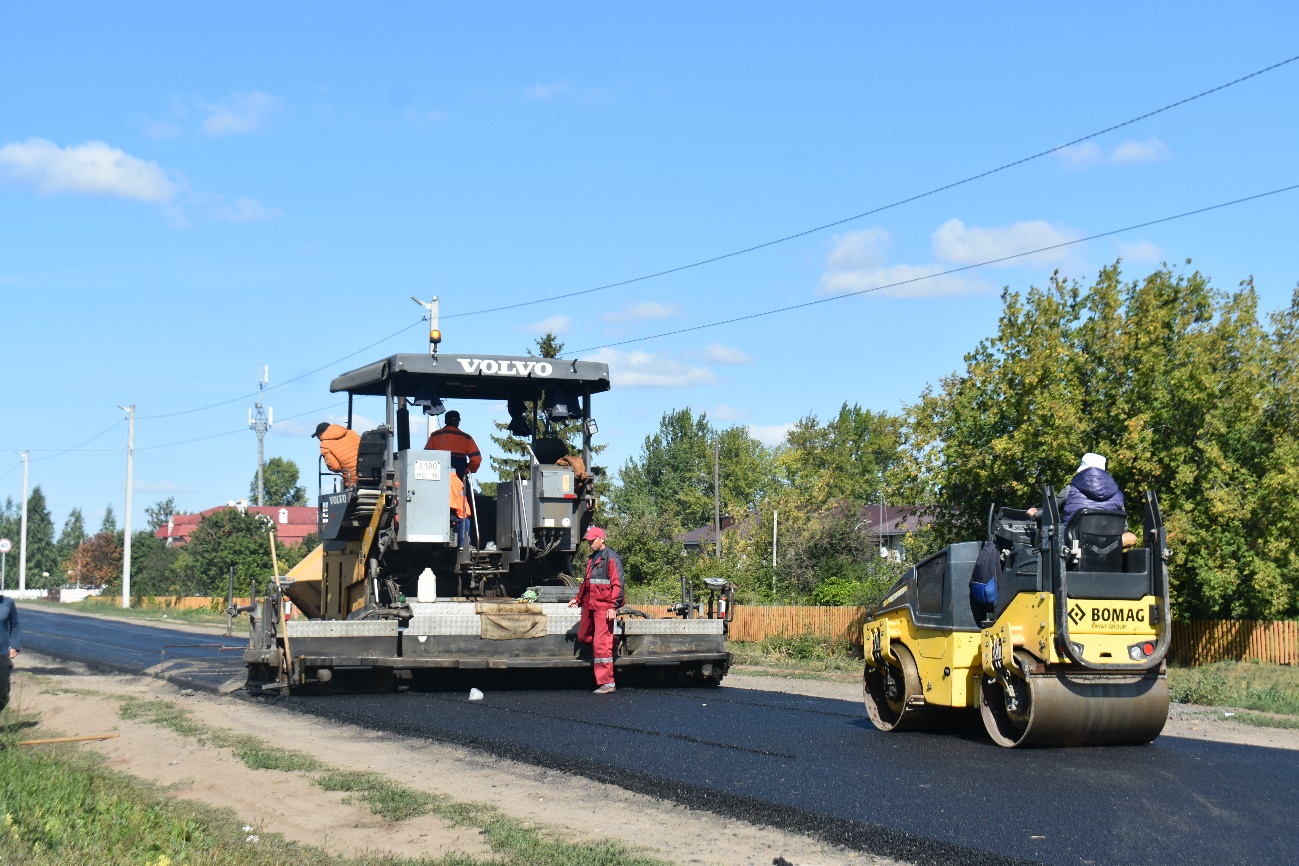 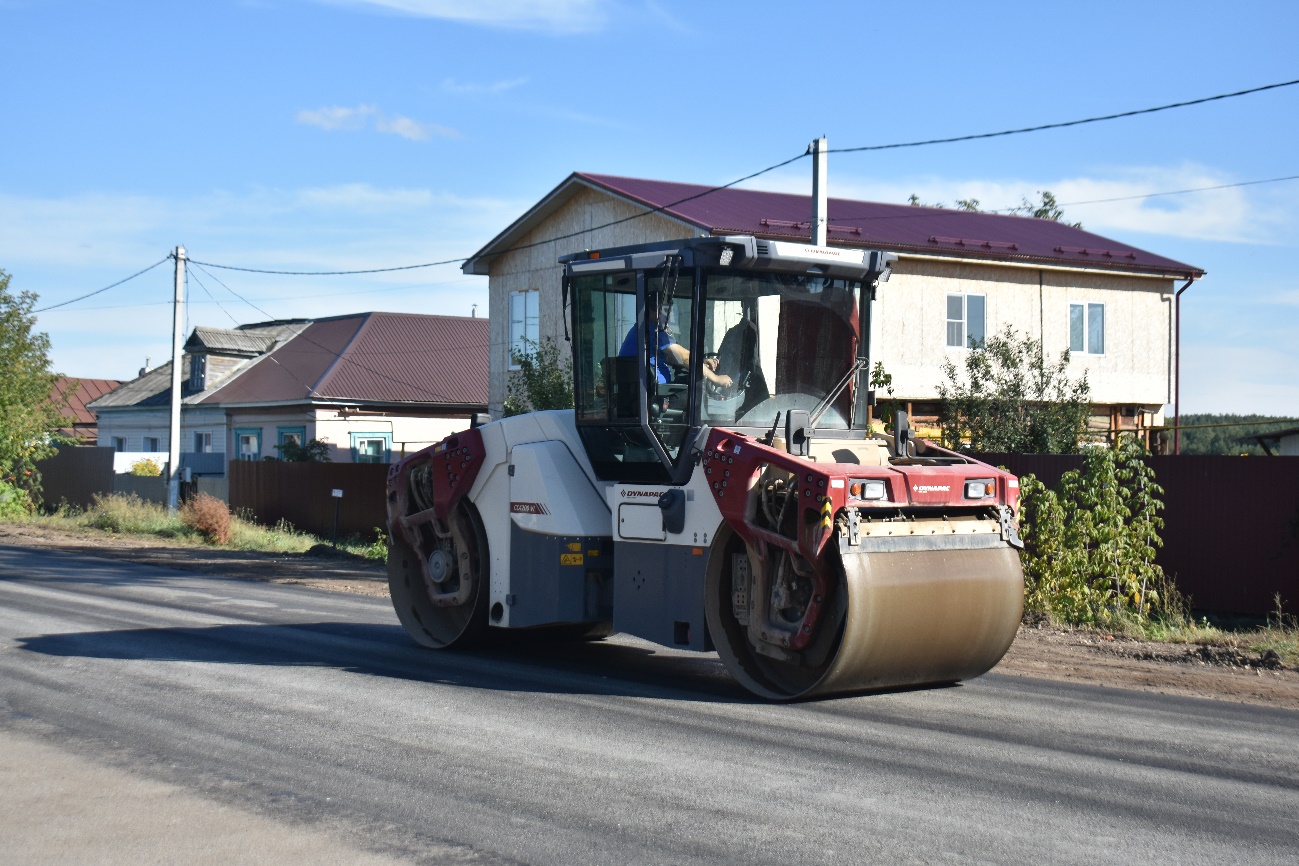 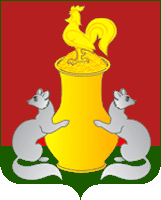 Пестречинский 
муниципальный район
21
КОНКУРС АССОЦИАЦИИ «СОВЕТ МО РТ»
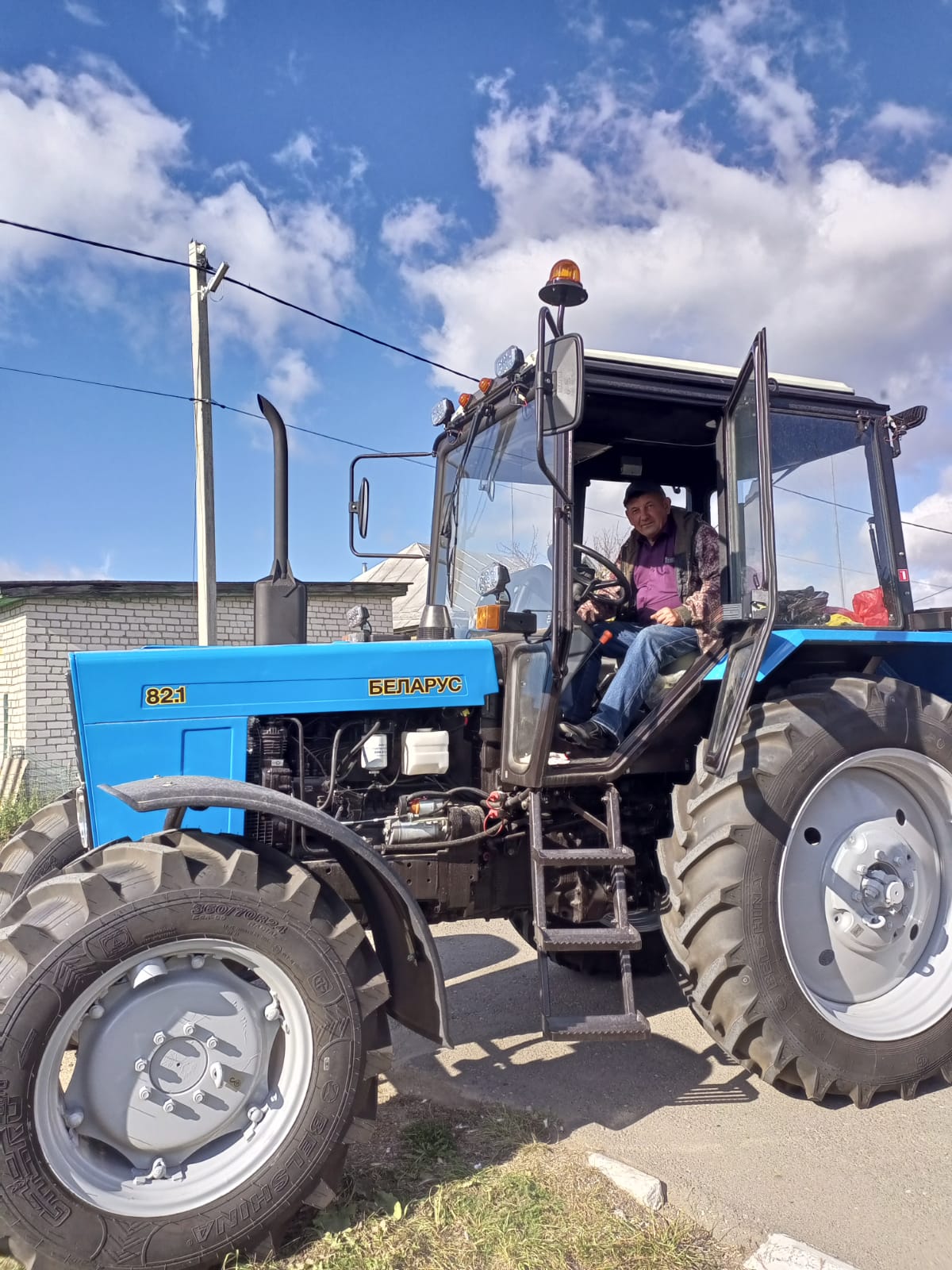 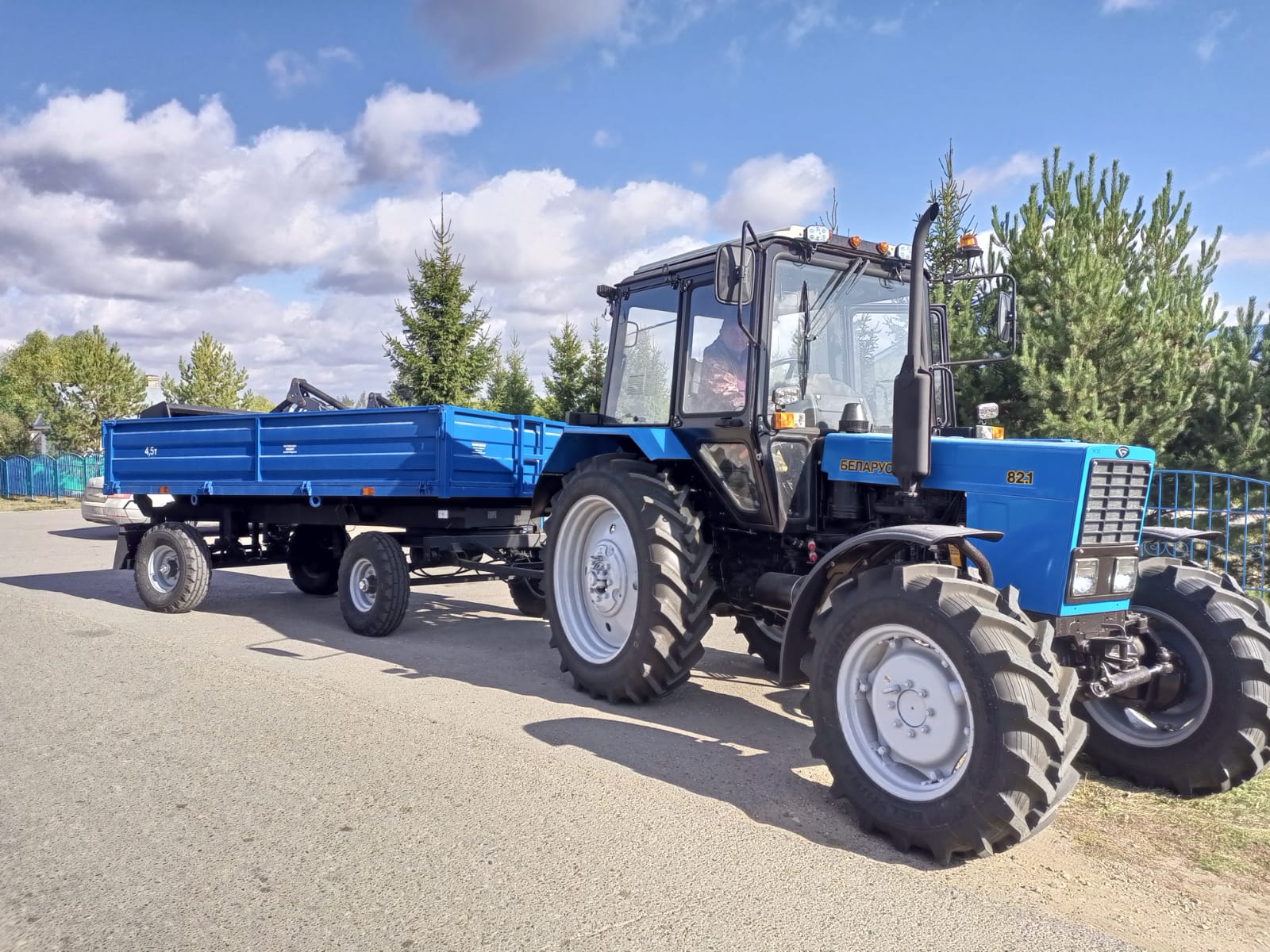 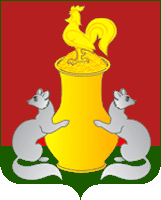 Пестречинский 
муниципальный район
22
СТРОИТЕЛЬСТВО. ПЛАН 2024-2026 гг.
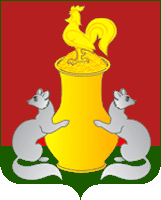 Пестречинский 
муниципальный район
23
ПОТРЕБИТЕЛЬСКИЙ РЫНОК
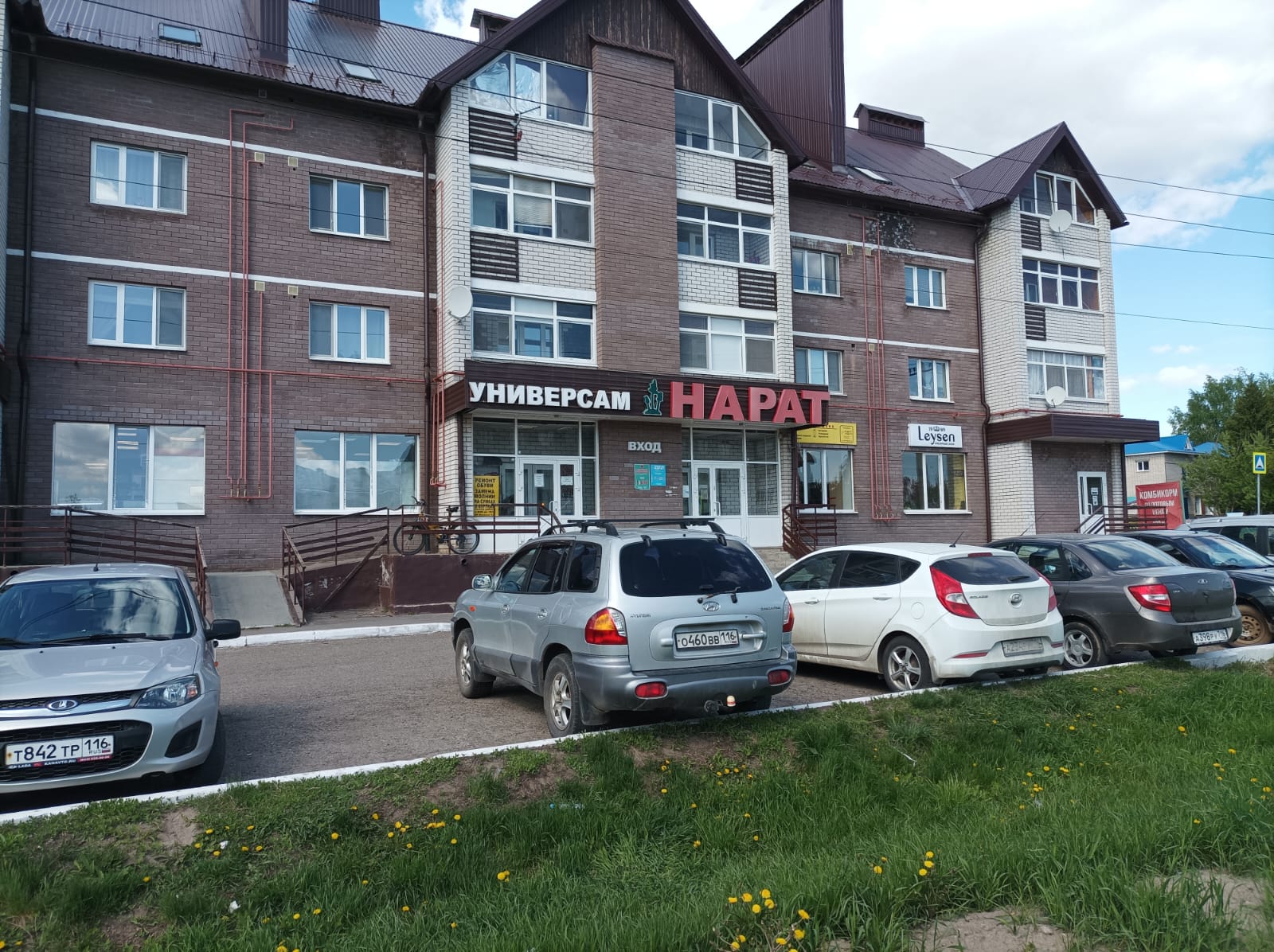 Объем розничной торговли, млрд рублей
В 2023 году рост 
составит 10%
оценка
прогноз
прогноз
прогноз
101 985 руб.
230
Оборот торговли 
на душу населения
Торговые точки
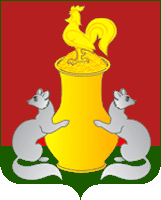 Пестречинский 
муниципальный район
ИНВЕСТИЦИИ
Инвестиции в основной капитал, млрд рублей
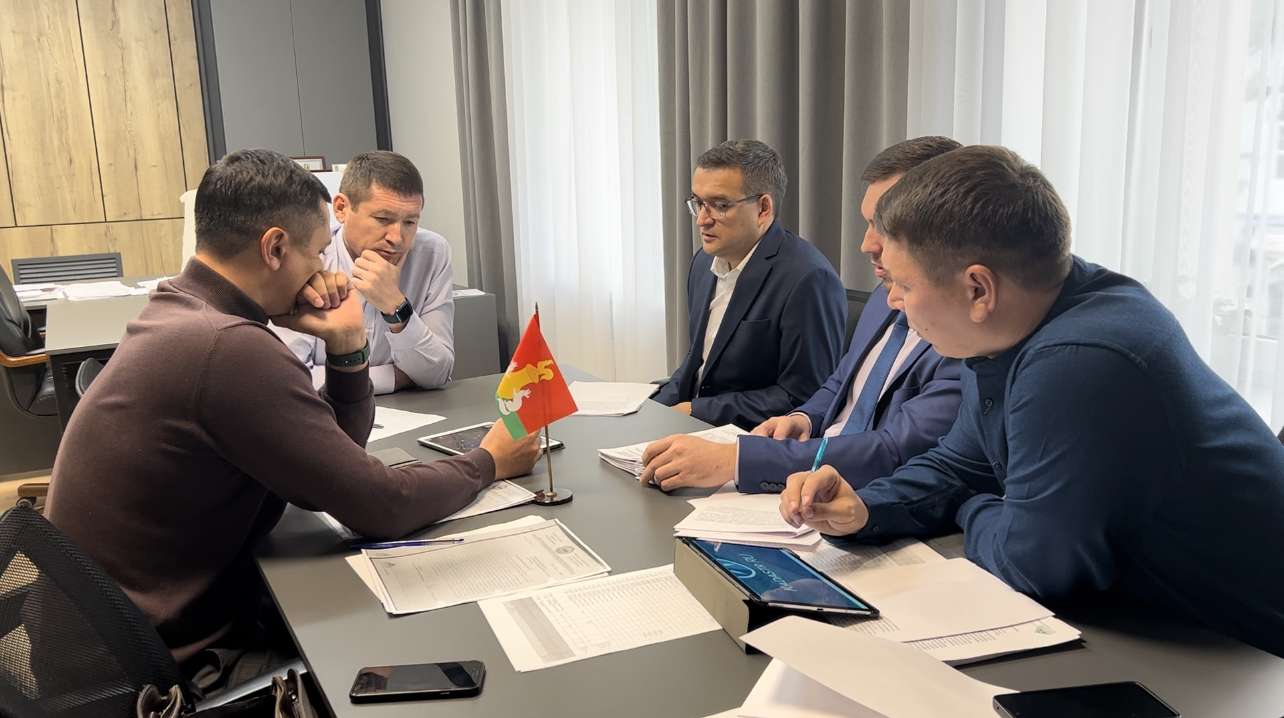 В 2023 году рост 
составит 1,5%
оценка
прогноз
прогноз
прогноз
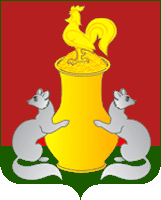 Пестречинский 
муниципальный район
ИНВЕСТИЦИИ
Производство строительных инструментов в с. Кощаково
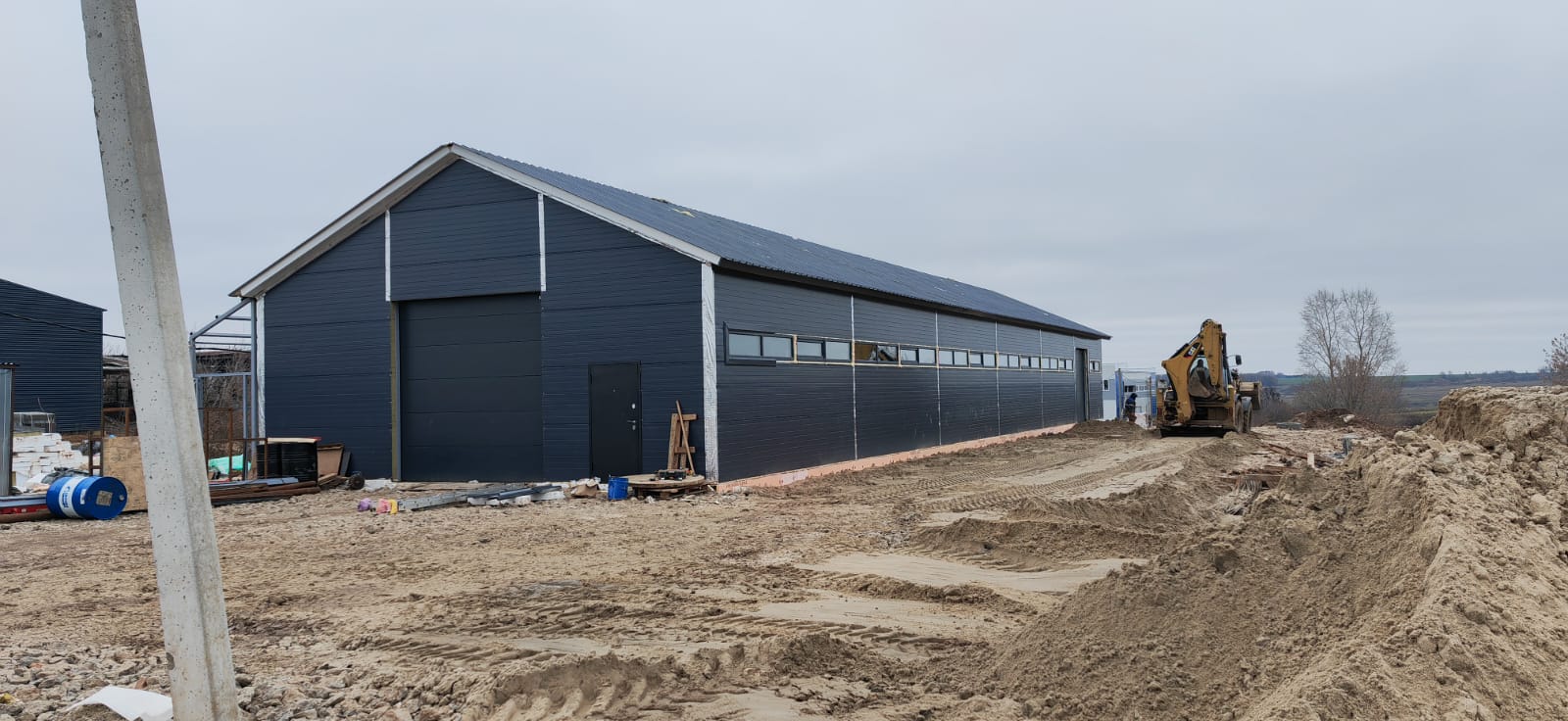 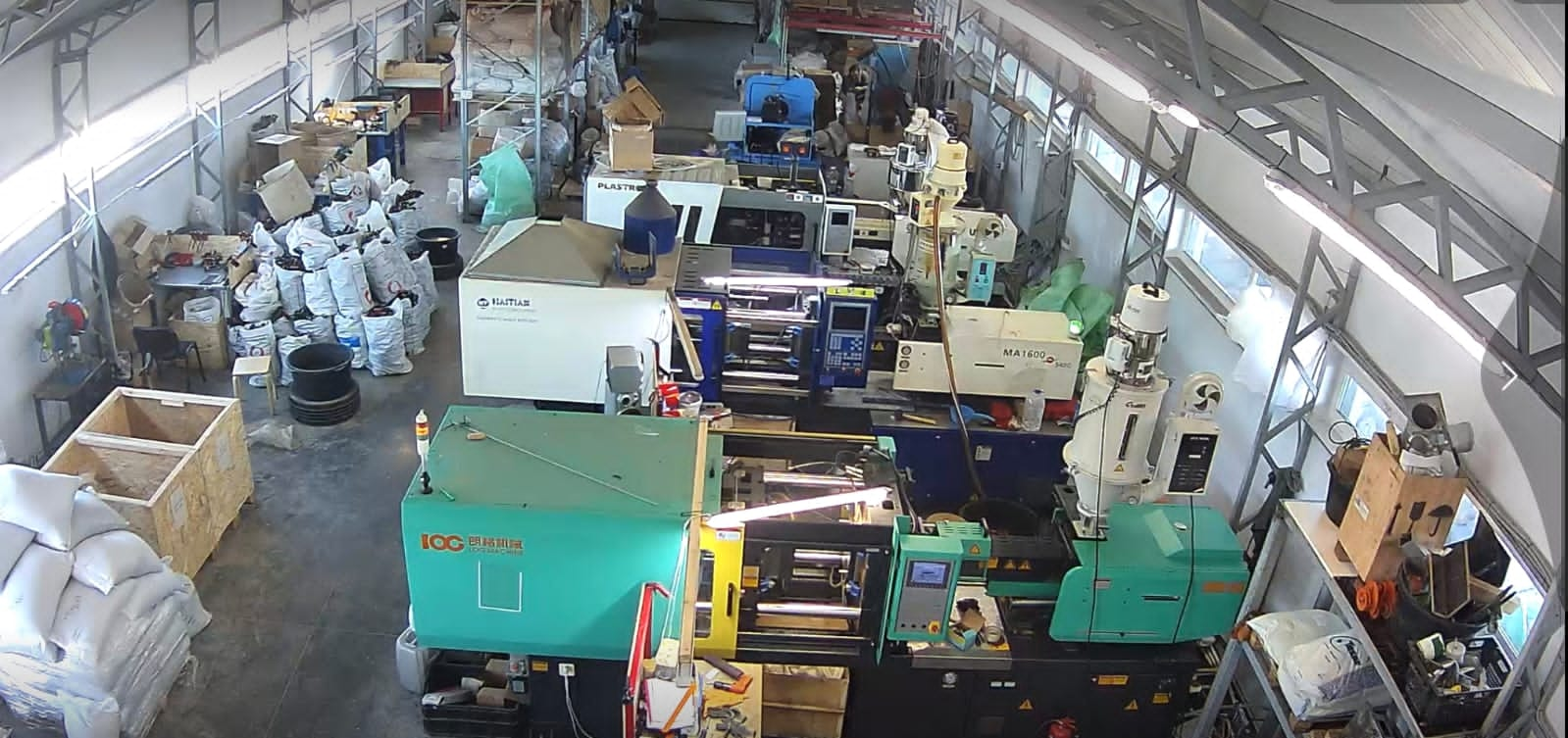 объем инвестиций – 31 млн рублей
создано 23 рабочих места
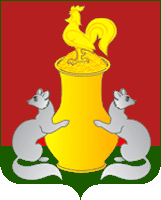 Пестречинский 
муниципальный район
ИНВЕСТИЦИИ
Асфальтобетонный завод в с. Кулаево
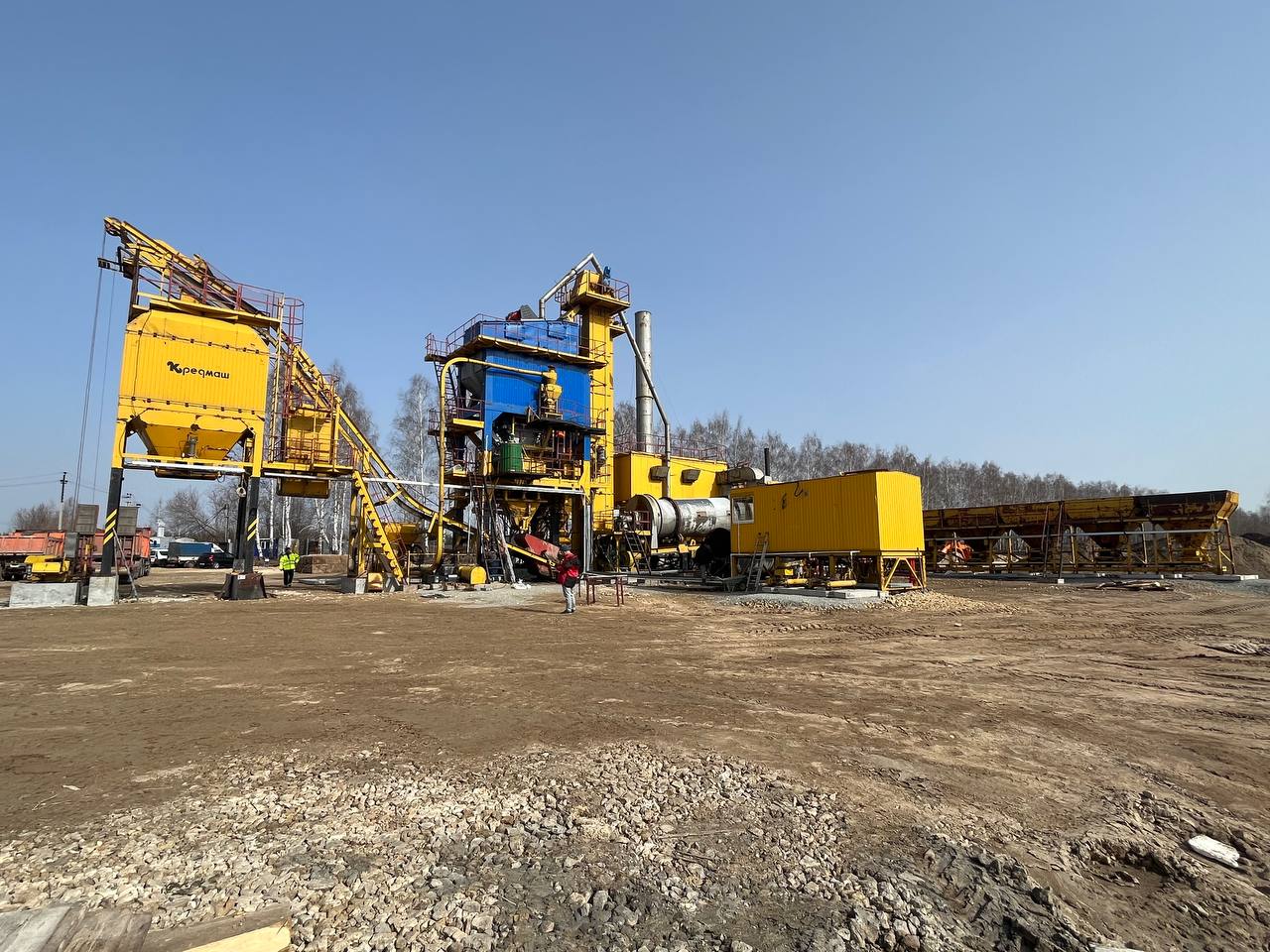 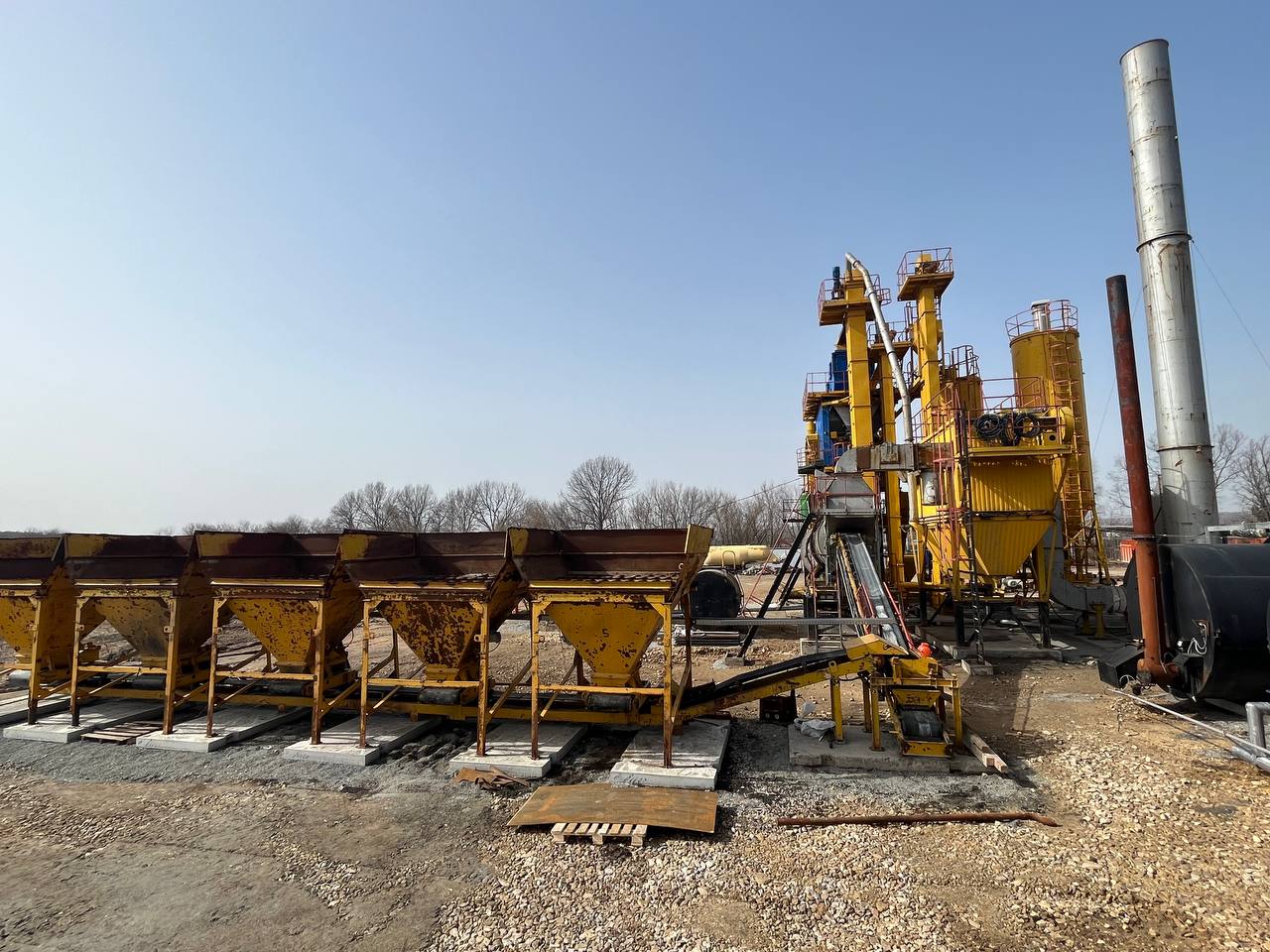 объем инвестиций – 74 млн рублей
создано 15 рабочих мест
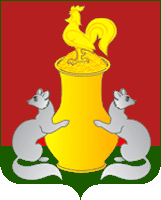 Пестречинский 
муниципальный район
ИНВЕСТИЦИИ
Производство очистных сооружений в с. Кощаково
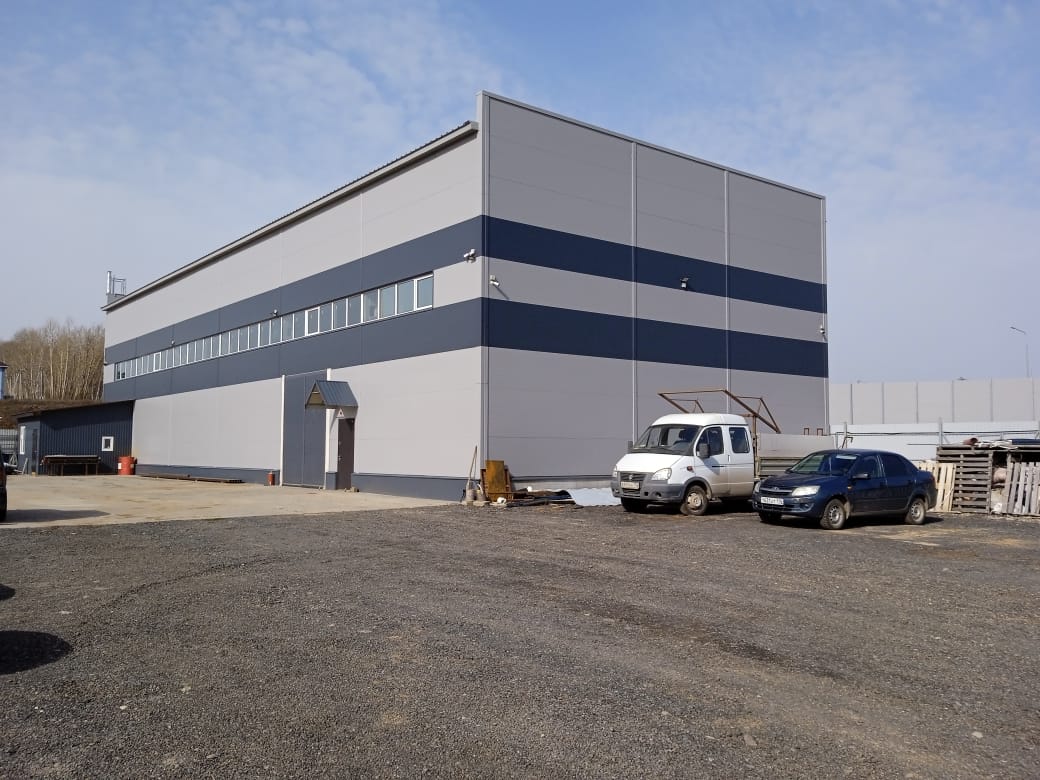 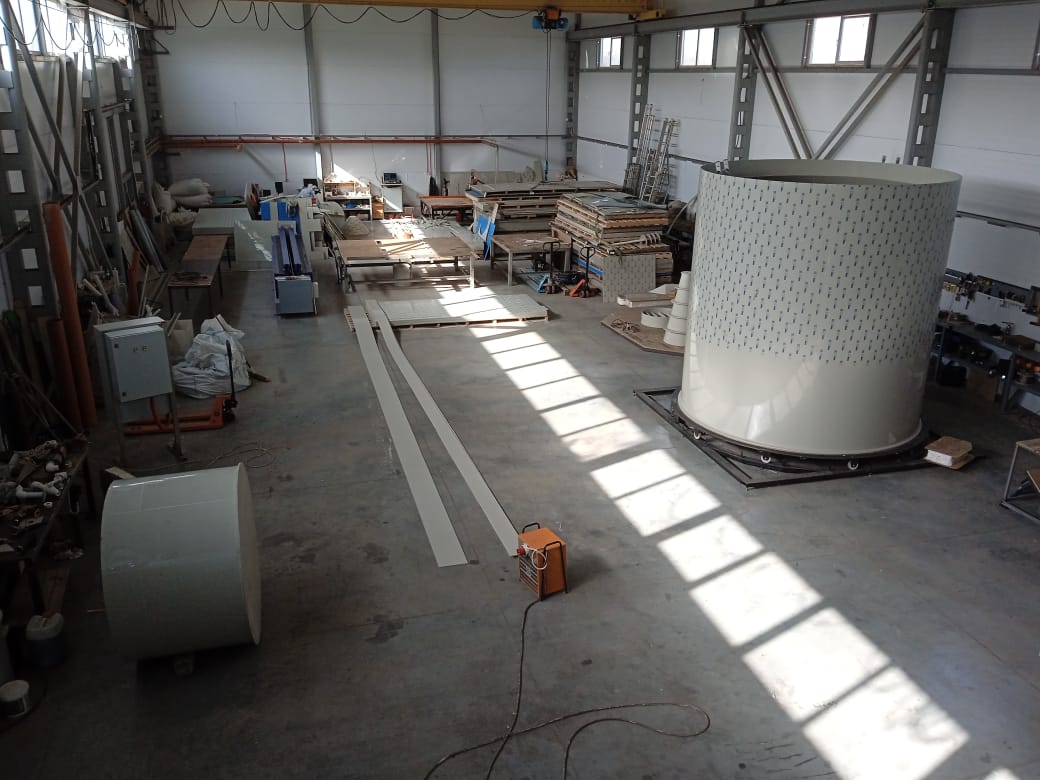 объем инвестиций – 50 млн рублей
создано 12 рабочих мест
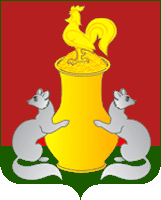 Пестречинский 
муниципальный район
ИНВЕСТИЦИИ
Производство медицинских изделий и оборудования в с. Пановка
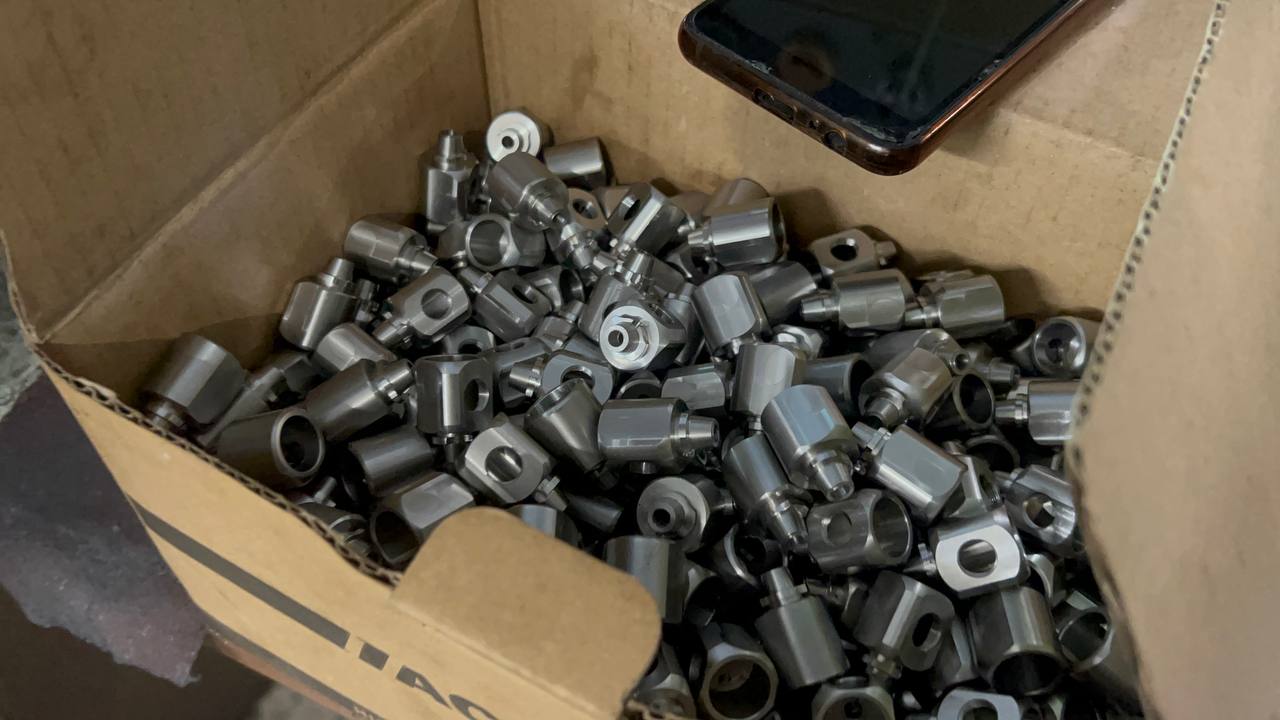 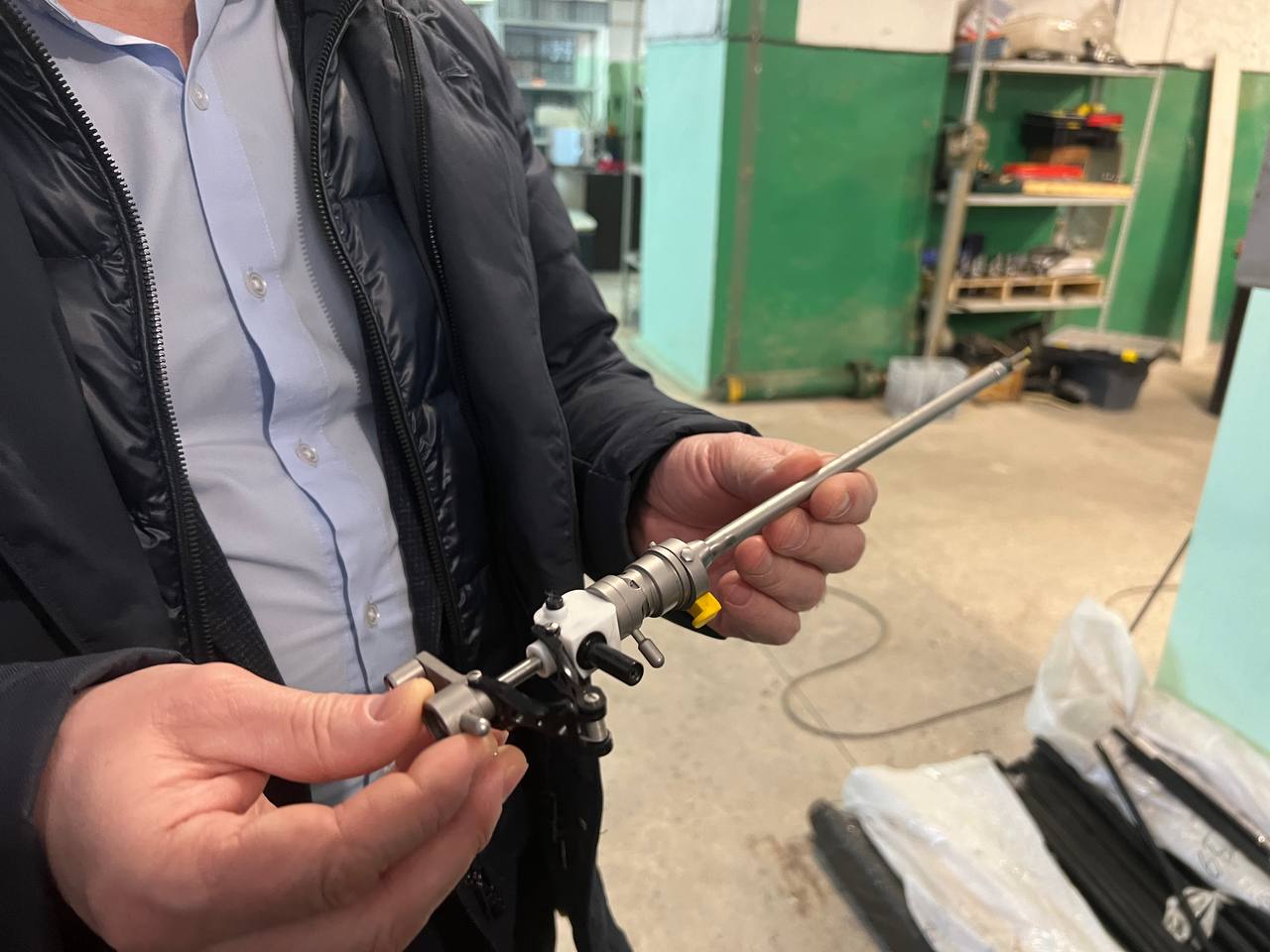 объем инвестиций – 43 млн рублей
создано 9 рабочих мест
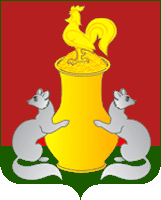 Пестречинский 
муниципальный район
ИНВЕСТИЦИИ
Производство композитной арматуры в с. Кощаково
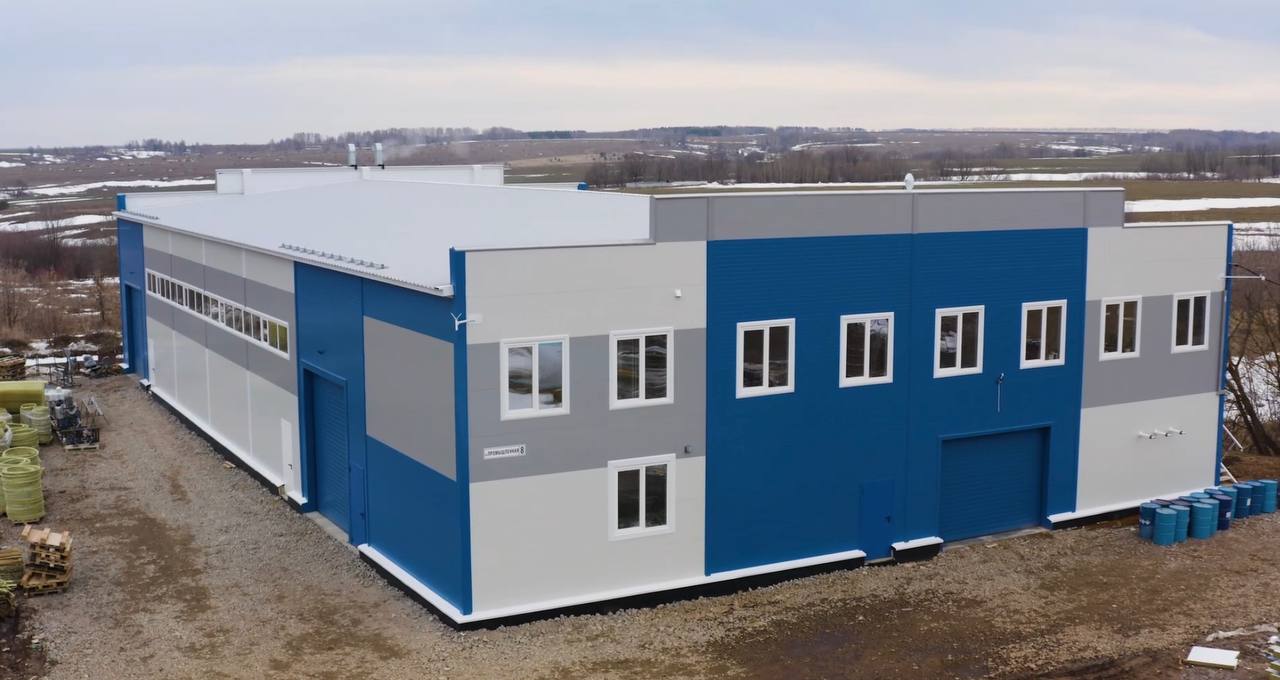 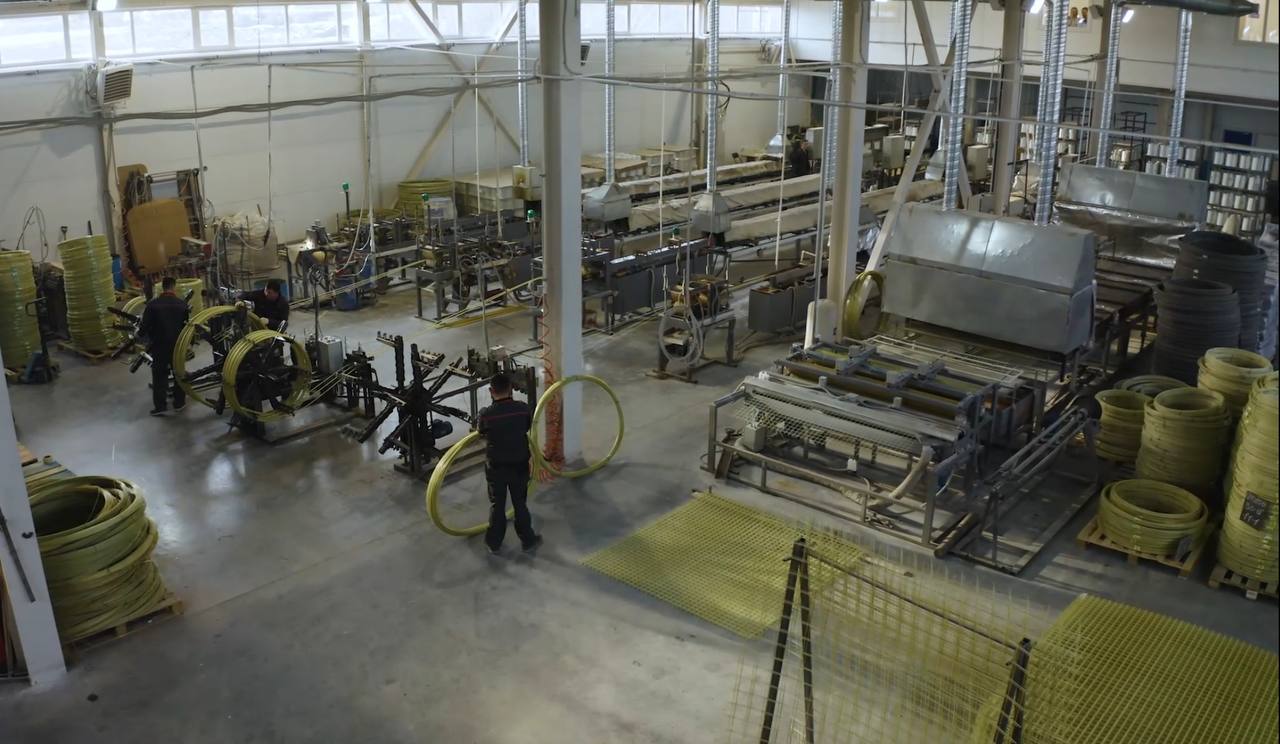 объем инвестиций – 50 млн рублей
создано 30 рабочих мест
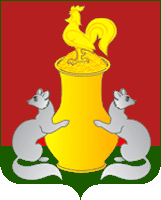 Пестречинский 
муниципальный район
ИНВЕСТИЦИИ
Переработка зерновых культур в с. Кобяково
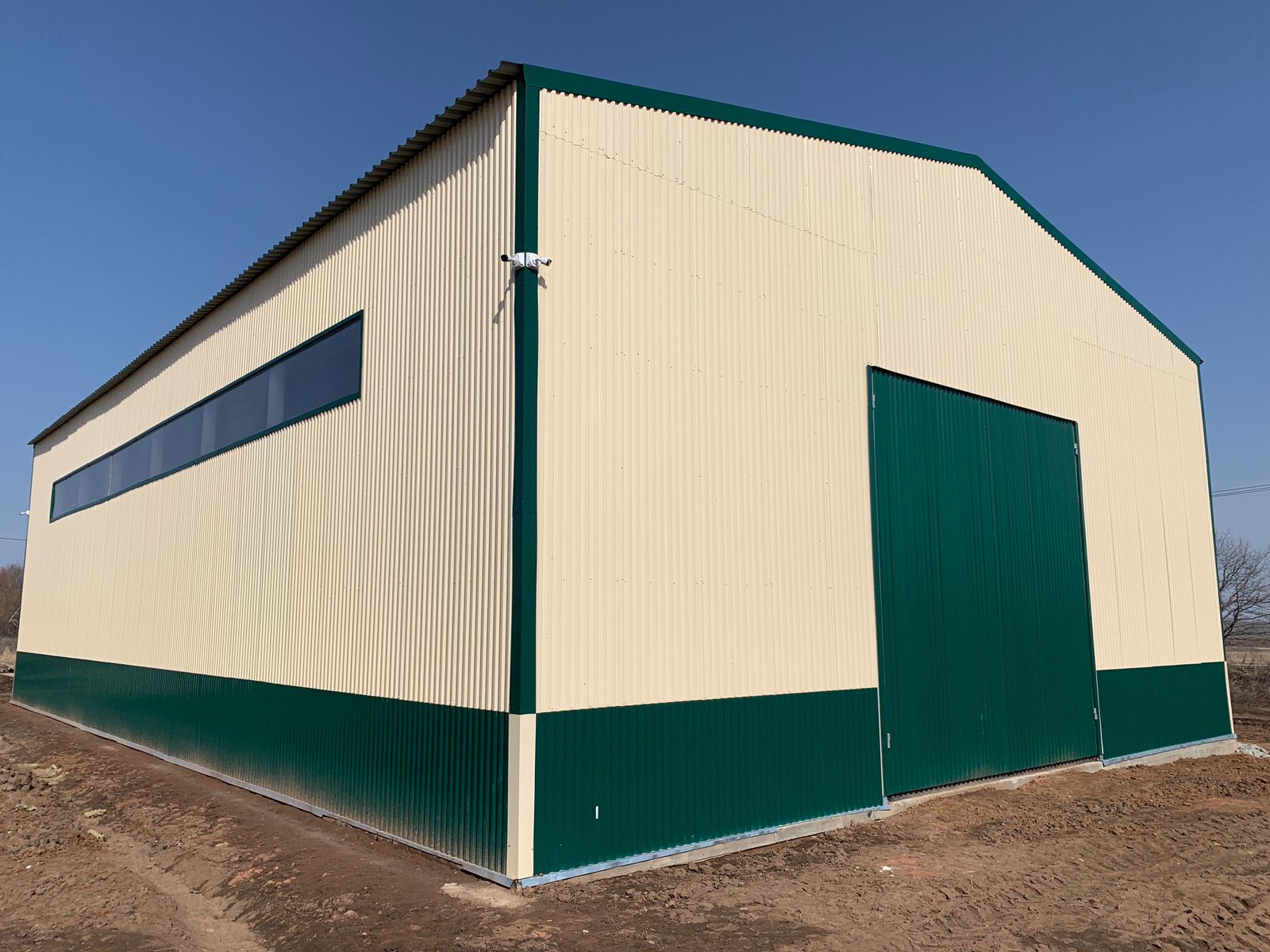 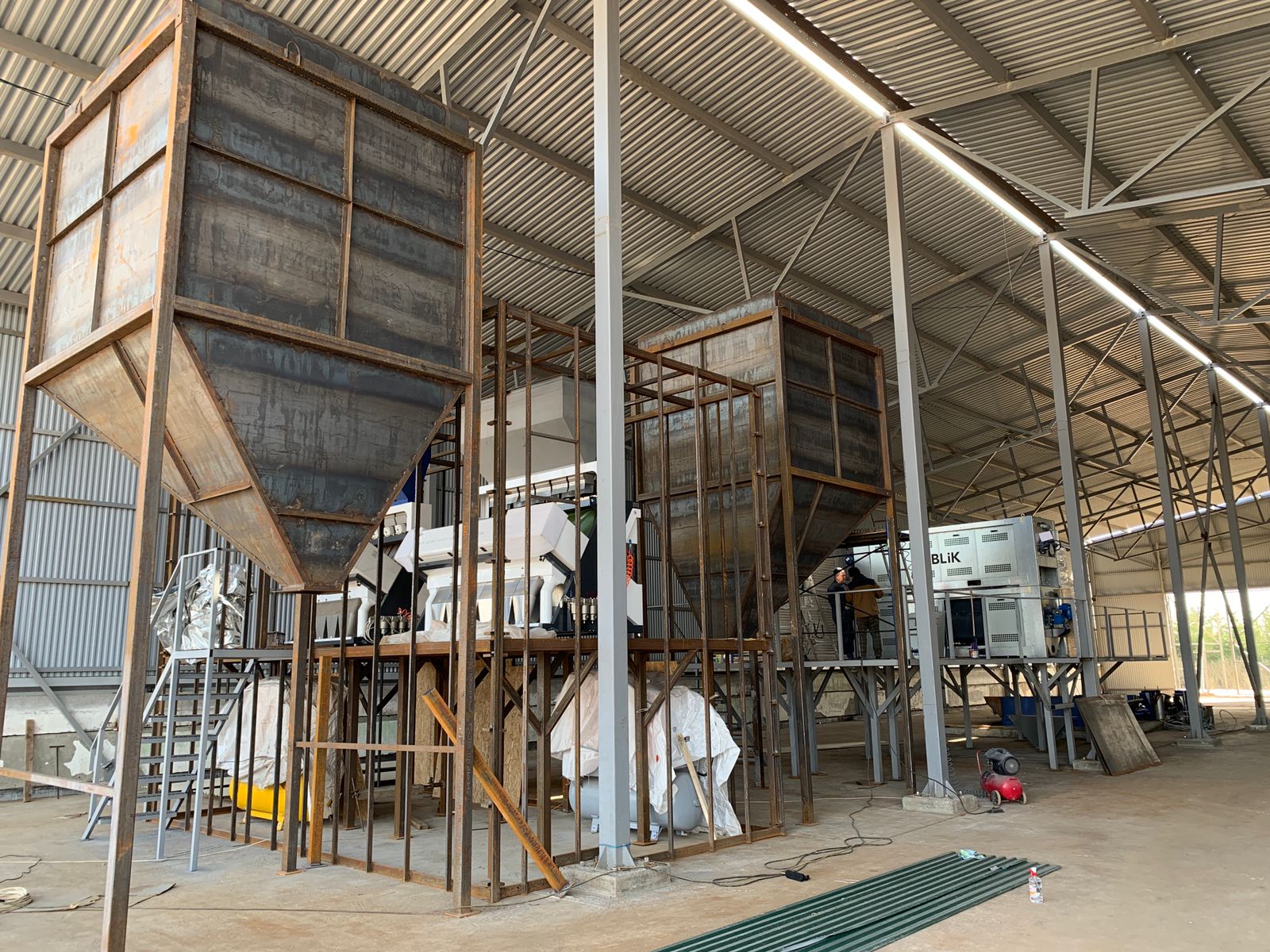 объем инвестиций – 43 млн рублей
создано 9 рабочих мест
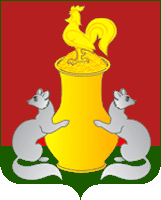 Пестречинский 
муниципальный район
ИНВЕСТИЦИИ
Производство строительных материалов 
в с. Кощаково
Производство СИП-панелей 
в с. Кощаково
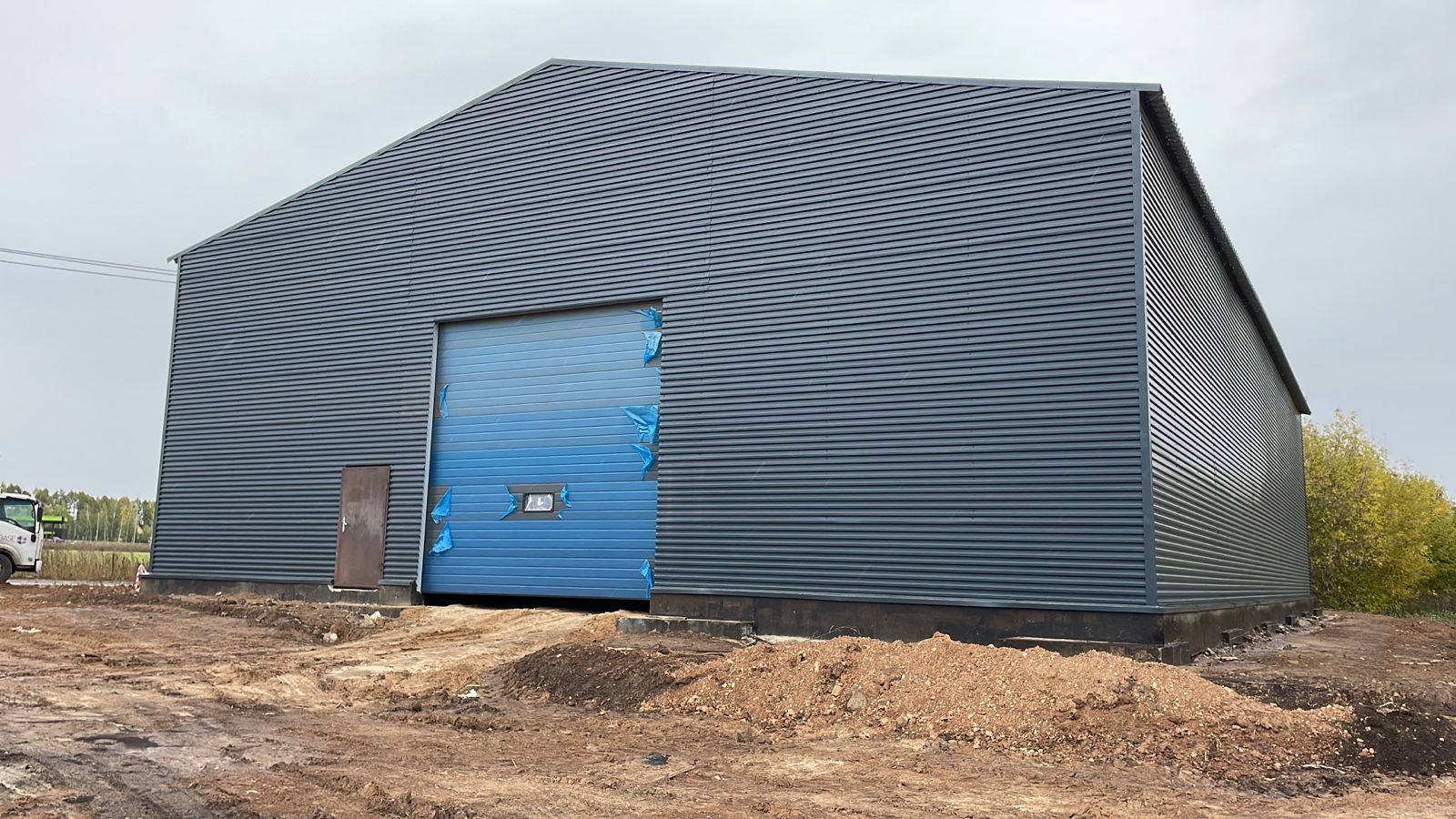 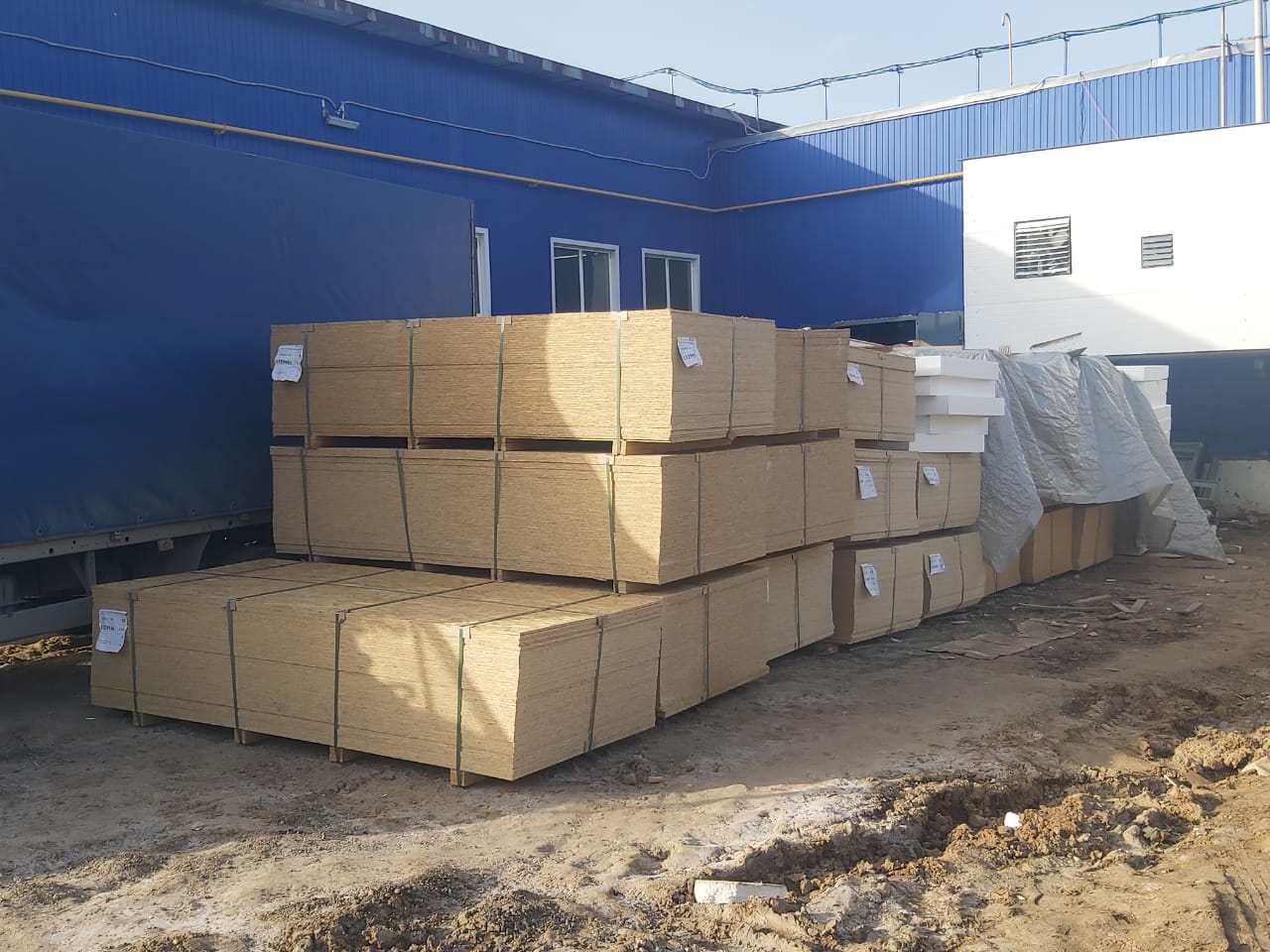 объем инвестиций – 15 млн рублей
объем инвестиций – 25 млн рублей
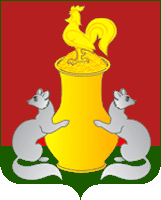 Пестречинский 
муниципальный район
НАЛОГИ И СБОРЫ
В бюджет поступило 
671 млн. рублей 
План выполнен на 97,3%
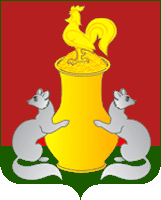 Пестречинский 
муниципальный район
НАЛОГИ И СБОРЫ
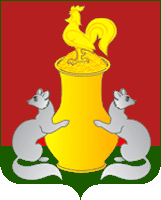 Пестречинский 
муниципальный район
УРОВЕНЬ ЖИЗНИ
Денежные доходы на душу населения, рублей
Среднемесячная заработная плата, рублей
В 2023 году рост 
составит 10%
В 2023 году рост 
составит 4%
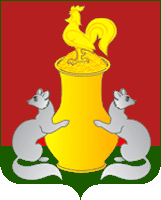 Пестречинский 
муниципальный район
ЗАДАЧИ НА 2024-2026 ГОДЫ
Создание благоприятных условий для дальнейшего развития ЛПХ
Разработка комплекса мер по эффективному использованию земель
Развитие базы роста экономики района
Увеличение доли обеспеченности собственными доходами
Расширение налогооблагаемой базы
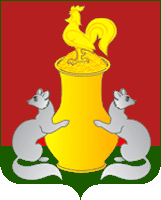 Пестречинский 
муниципальный район
СПАСИБО ЗА ВНИМАНИЕ!
ИГЪТИБАРЫГЫЗ ӨЧЕН РӘХМӘТ!